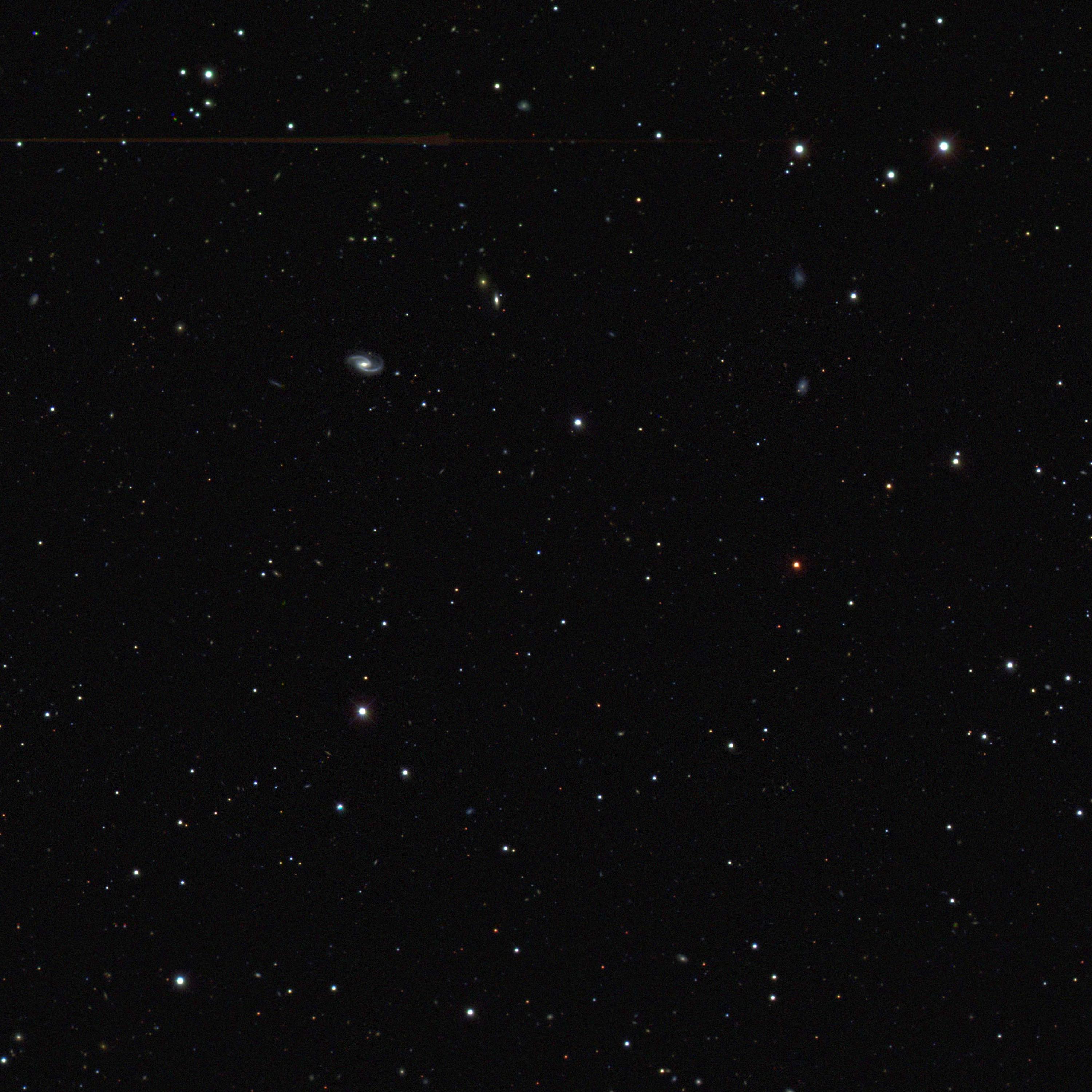 Science of the Dark Energy Survey
Josh Frieman

Fermilab and the University of Chicago

Astronomy 41100
Lecture 3, Oct. 29, 2010
1998-2010 SN Ia Synopsis
Substantial increases in both quantity and quality of SN Ia data: from several tens of relatively poorly sampled light curves to many hundreds of well-sampled, multi-band light curves from rolling surveys 
Extension to previously unexplored redshift ranges: z>1 and 0.1<z<0.3
Extension to previously underexplored rest-frame wavelengths (Near-infrared)
Vast increase in spectroscopic data
Identification of SN Ia subpopulations (host galaxies)
Entered the systematic error-dominated regime, but with pathways to reduce systematic errors
2
Supernova Legacy Survey (2003-2008)
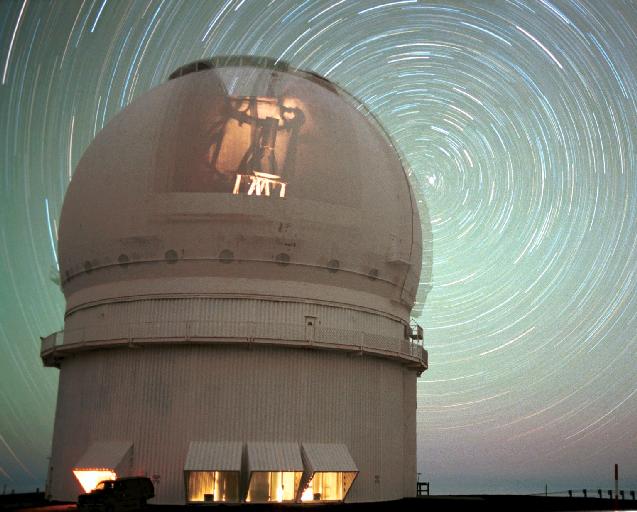 Observed 2 1-sq deg regions every 4 nights
~400+ spectroscopically confirmed SNe Ia to measure w
Used 3.6-meter CFHT/“Megacam”
36 CCDs with good blue response
4 filters griz for good K-corrections and color measurement
Spectroscopic follow-up on 8-10m telescopes
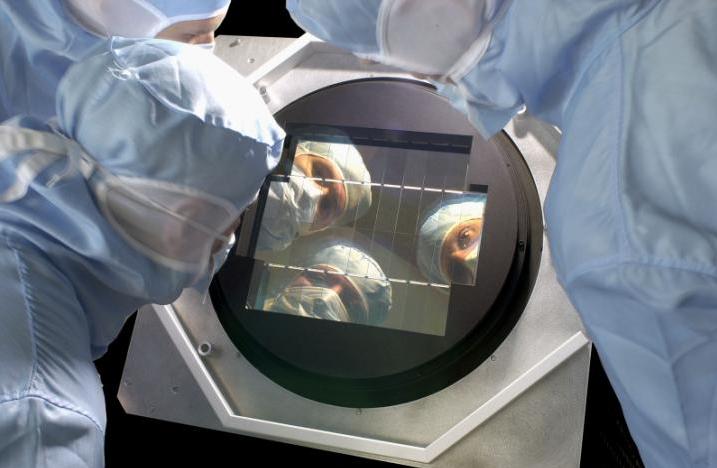 3
Megaprime Mosaic CCD camera
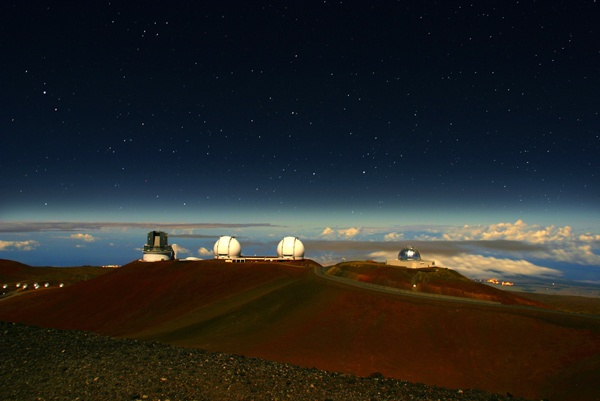 Magellan
VLT
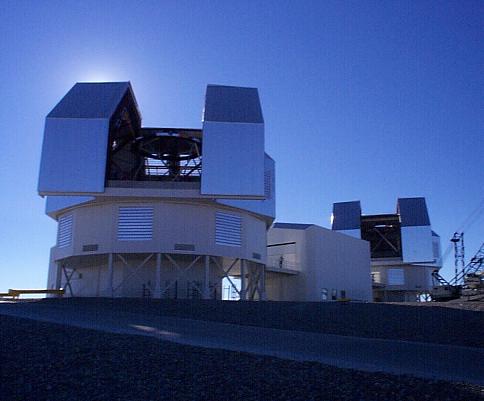 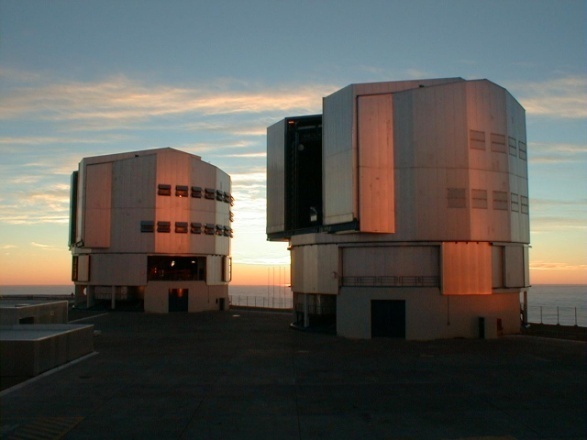 3 nights/yr:  Toronto
IMACS for host redshifts
Gemini
120 hr/yr:  France/UK 
FORS 1&2 for types, redshifts
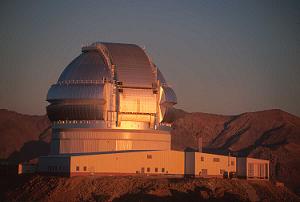 120 hr/yr:  Canada/US/UK
GMOS for types, redshifts
Spectra
SN Identification

Redshifts
Keck
8 nights/yr:
LBL/Caltech
DEIMOS/LRIS for types, intensive study, cosmology with SNe II-P
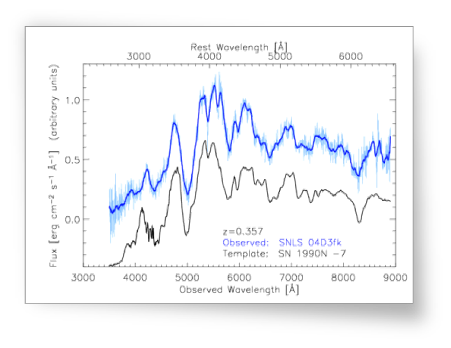 Power of a Rolling Search
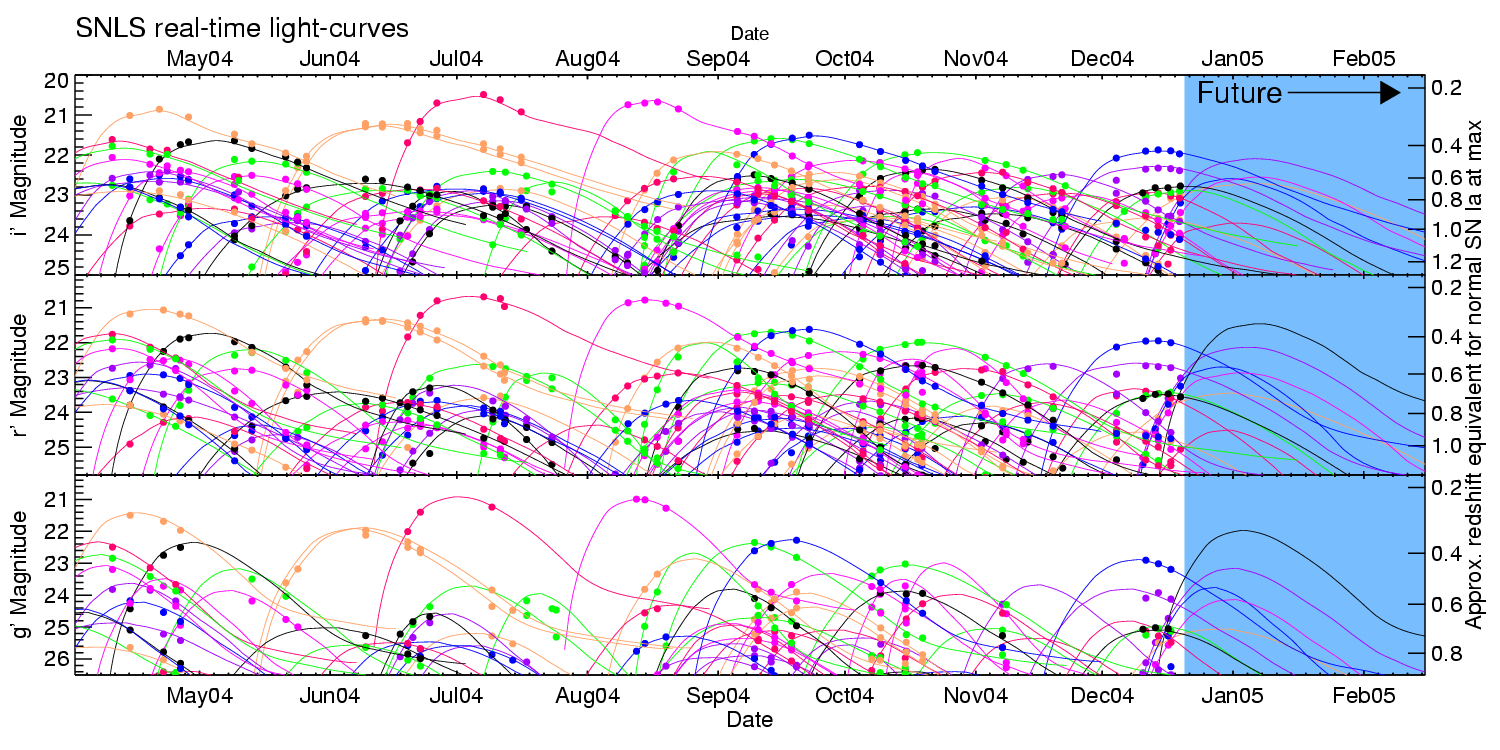 SNLS Light curves
[Speaker Notes: Reynald saysz=0.4-0.7
Aug Sep Oct 2003
can see 12 day gaps due to lun ation]
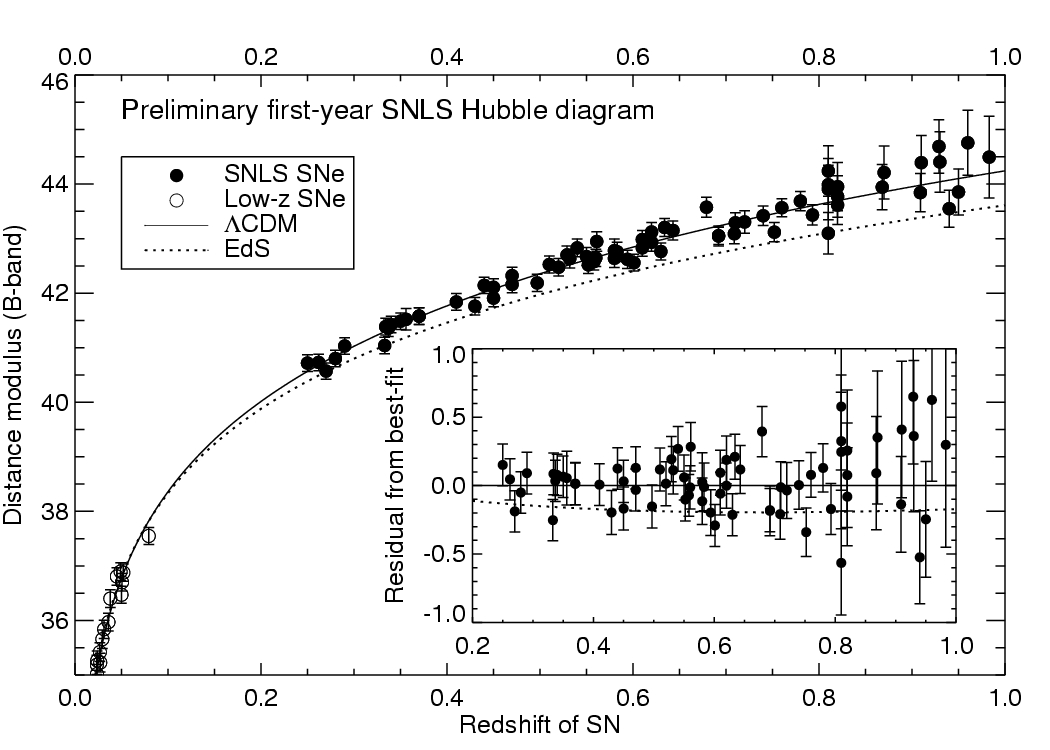 First-Year SNLS Hubble Diagram
SNLS 1st Year Results
Astier et al. 2006

Using 72 SNe
from SNLS
+40 Low-z
6
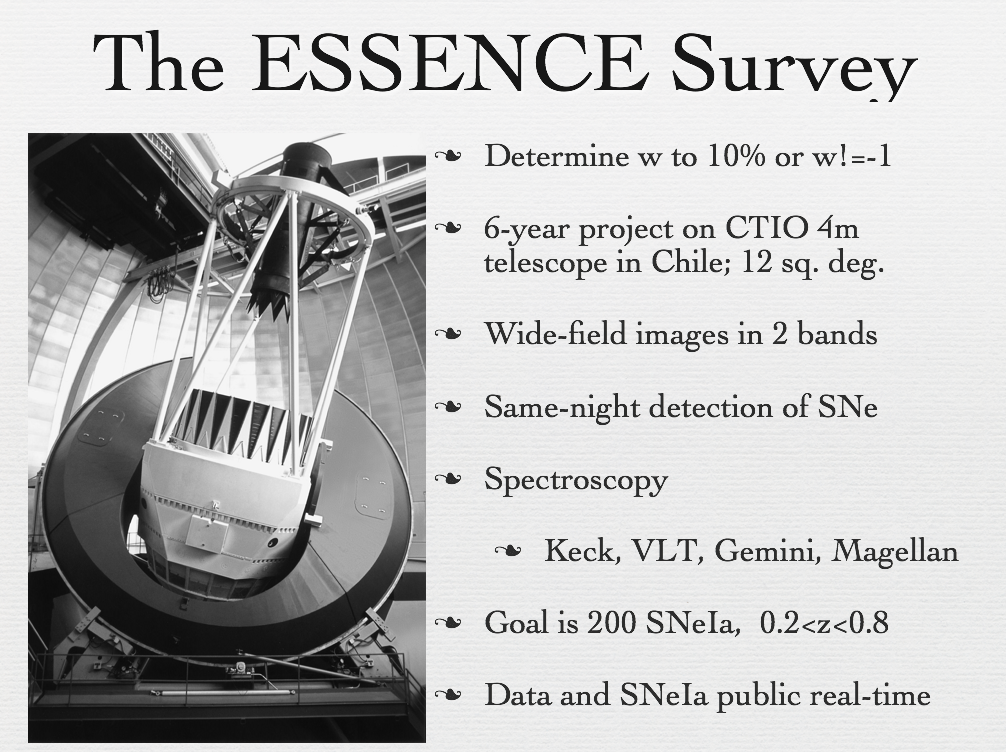 Wood-Vasey, etal (2007), Miknaitis, etal (2007): 
results from ~60 ESSENCE SNe (+Low-z)
7
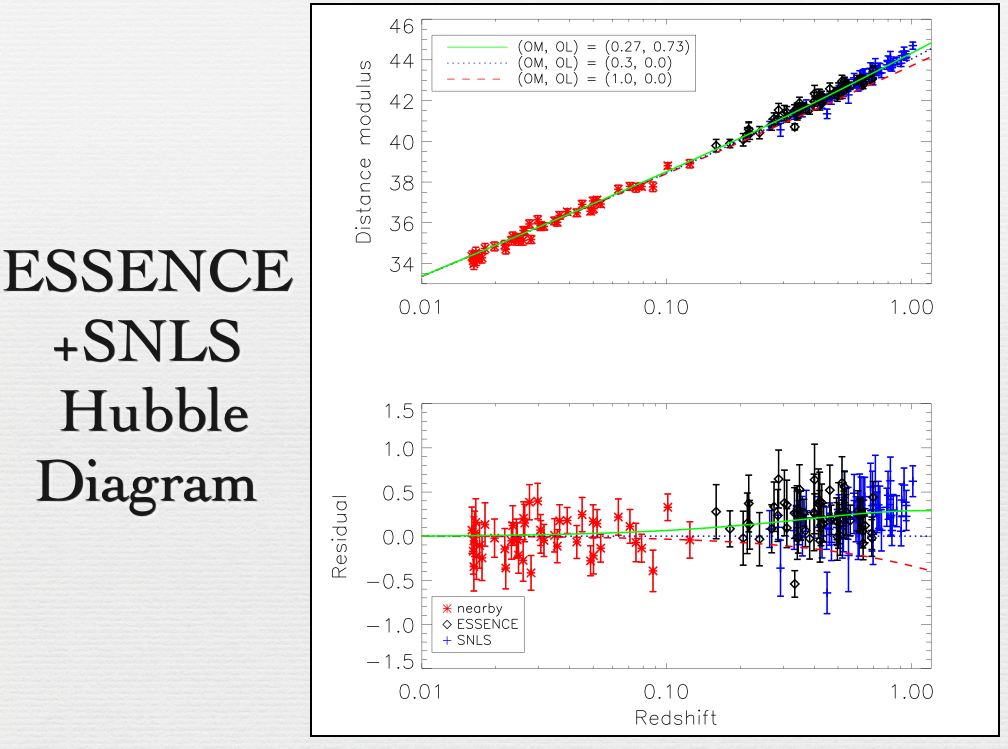 60 ESSENCE SNe
72 SNLS SNe
8
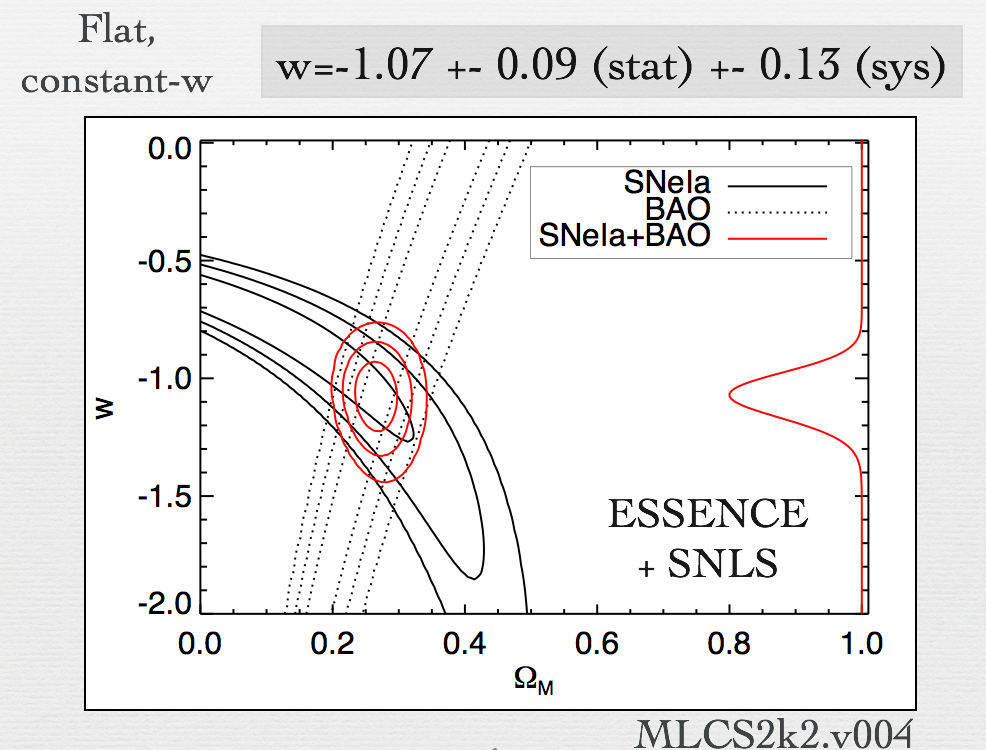 9
Higher-z SNe Ia from ACS
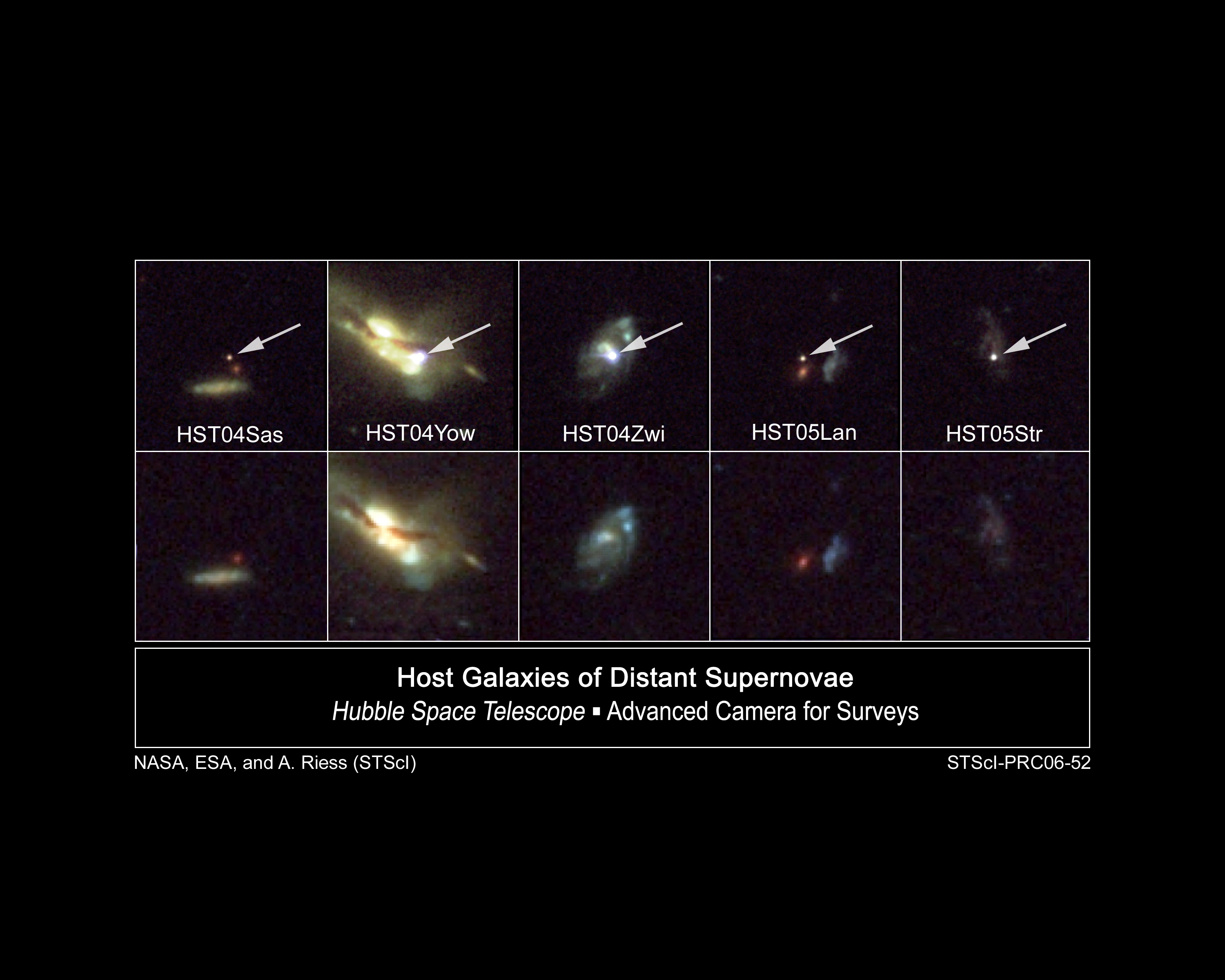 Z=0.46
Z=0.52
Z=1.03
Z=1.39
Z=1.23
50 SNe Ia, 25 at z>1                Riess, etal
Supernova Cosmology ProjectSN Ia Union Compilation
Kowalski et al., ApJ, 2008
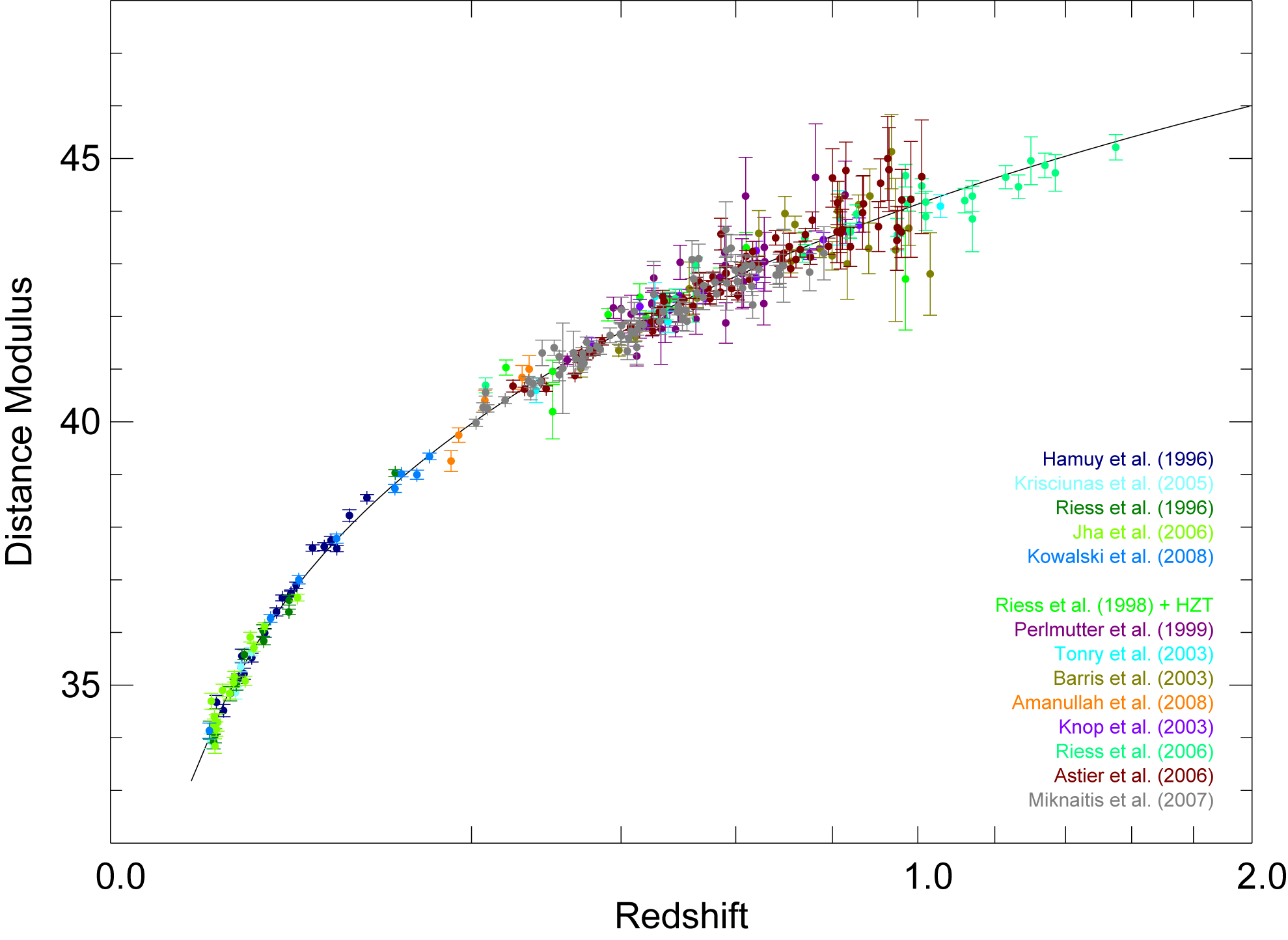 Data tables and updates at http://supernova.lbl.gov/Union
Likelihood 
Analysis with 
BAO and CMB 
Priors
12
Recent Dark Energy Constraints


Improved SN constraints

Inclusion of constraints from WMAP Cosmic Microwave Background Anisotropy and SDSS Large-scale Structure (Baryon Acoustic Oscillations)
Only statistical errors shown
13
assuming w = −1
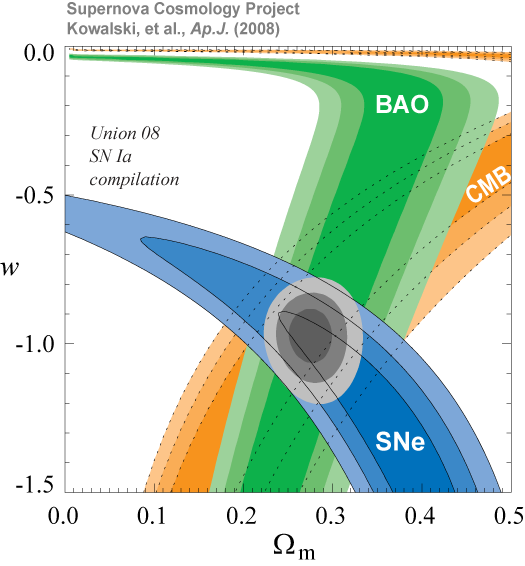 assuming flat Univ. and constant w
Only statistical errors shown
14
SNLS Preliminary 3rd year Hubble Diagram
Conley et al, Guy etal (2010): results with ~252 SNLS SNe 
Independent analyses with 2 light-curve fitters: SALT2, SiFTO
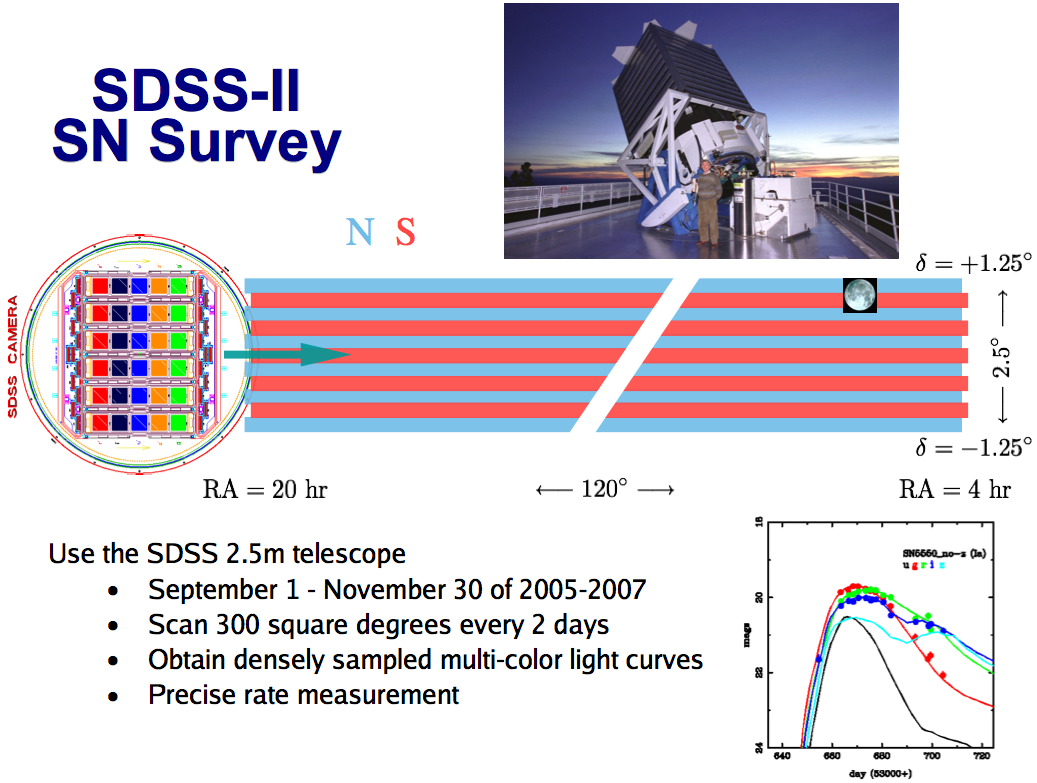 Frieman, et al (2008); Sako, et al (2008)
Results published from 2005 season
Kessler, et al 09; Lampeitl et al 09; Sollerman et al 09
SDSS II Supernova Survey Goals
Obtain few hundred high-quality* SNe Ia light curves in the `redshift desert’ z~0.05-0.4 for continuous Hubble diagram
Probe Dark Energy in z regime complementary to other surveys
Well-observed sample to anchor Hubble diagram, train light-curve fitters, and explore systematics of SN Ia distances 
Rolling search: determine SN/SF rates/properties vs. z, environment
Rest-frame u-band templates for z >1 surveys 
Large survey volume: rare & peculiar SNe, probe outliers of population
*high-cadence, multi-band, well-calibrated
17
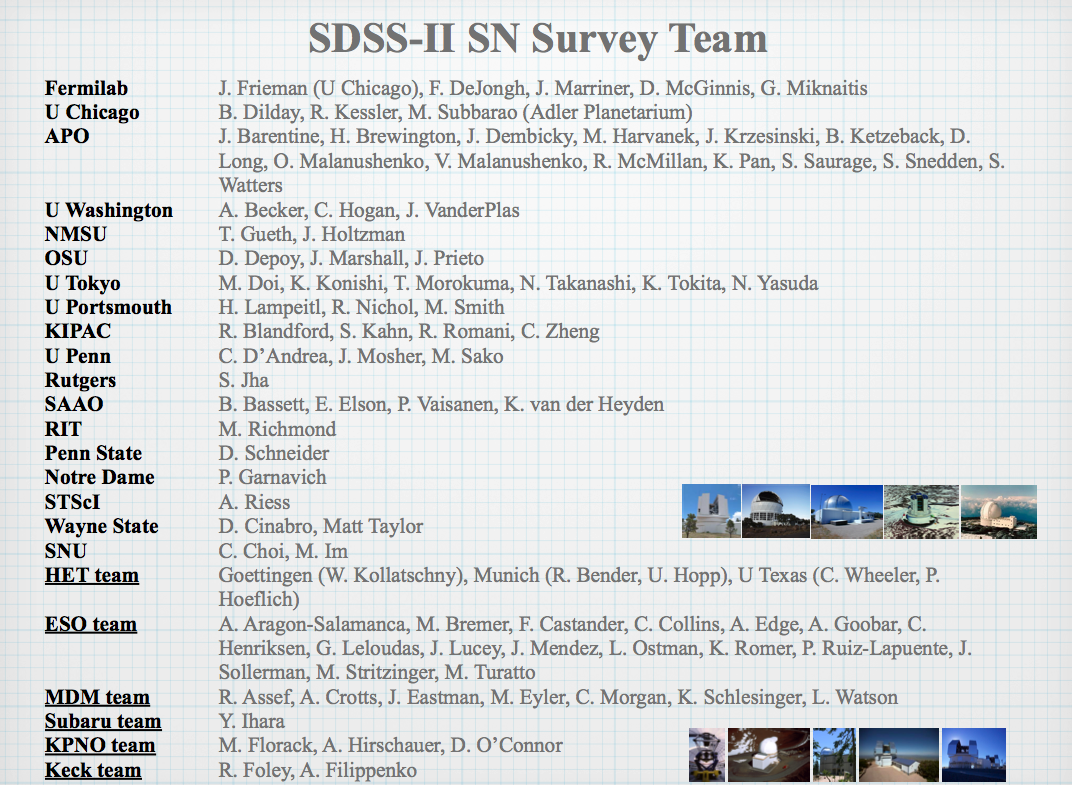 Spectroscopic follow-up telescopes
R. Miquel, M. Molla, L. Galbany
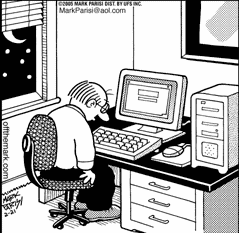 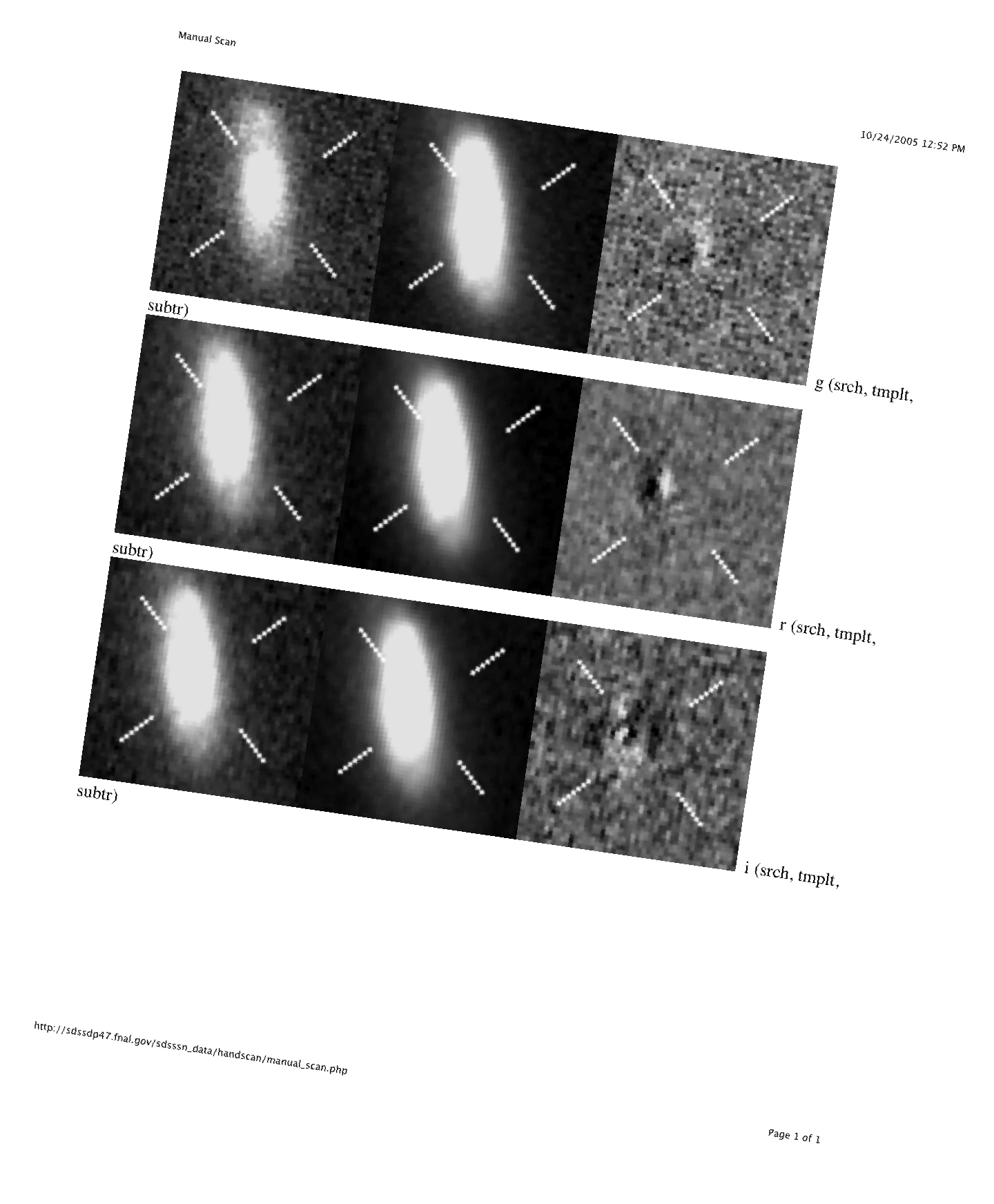 Searching For Supernovae
Search              Template                 Difference
2005
190,020 objects scanned
11,385 unique candidates
130 confirmed Ia

2006
14,441 scanned
3,694 candidates
193 confirmed Ia
2007 
175 confirmed Ia
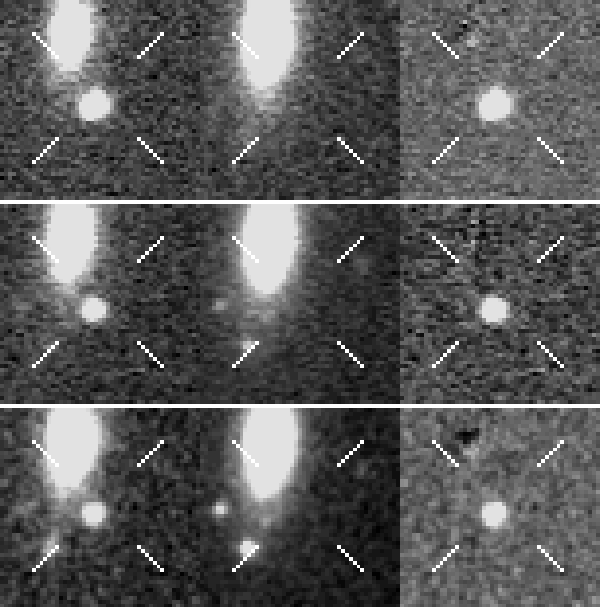 g





r






i
Positional match to remove movers
Insert fake SNe to monitor efficiency
SDSS SN Photometry
Holtzman etal (2008)
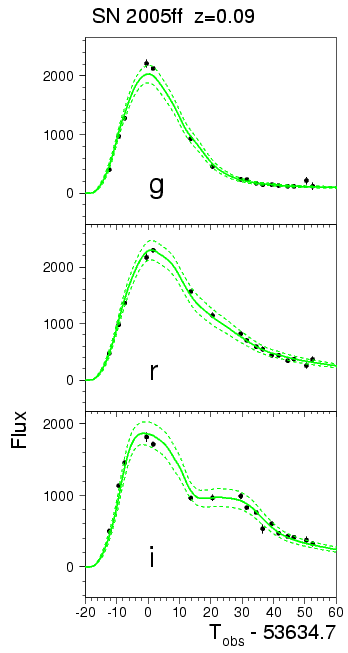 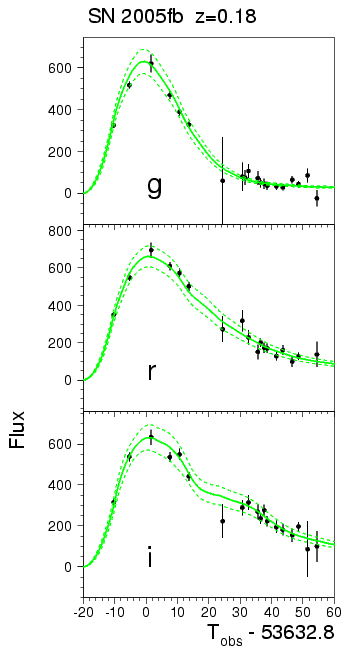 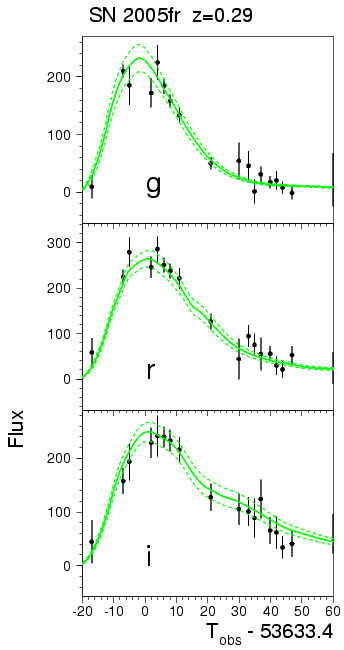 20
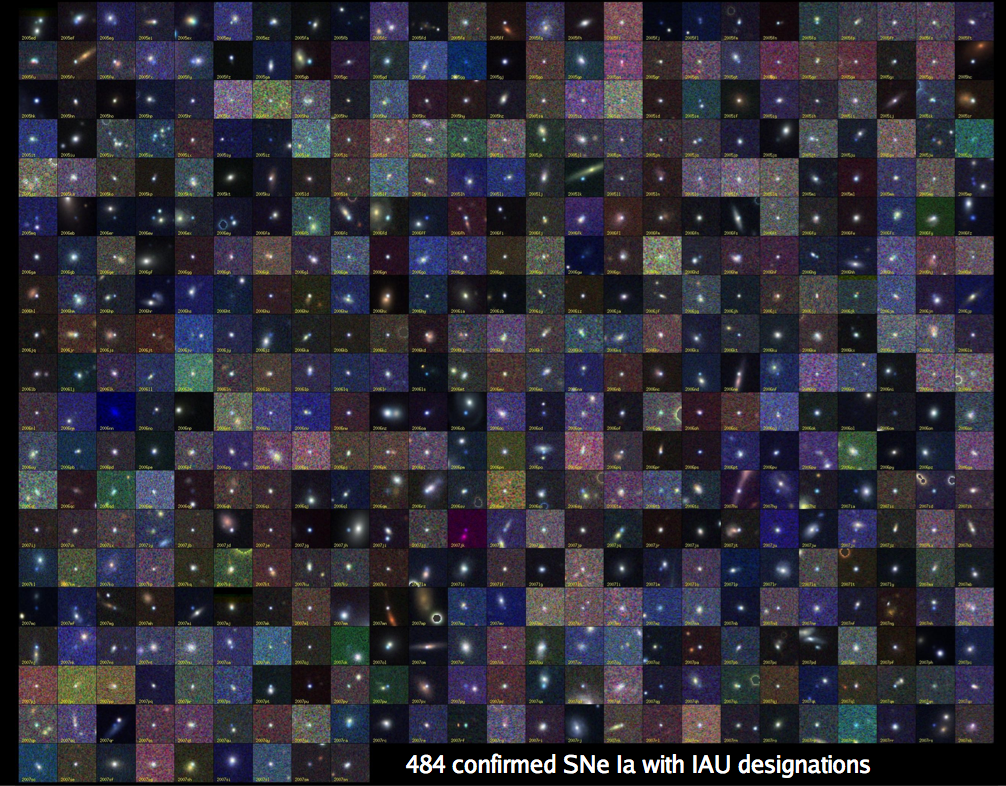 B. Dilday
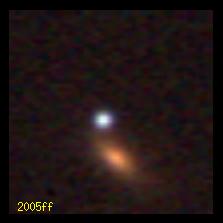 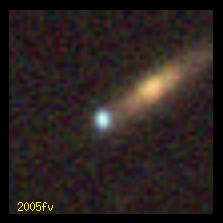 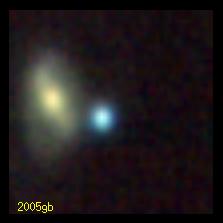 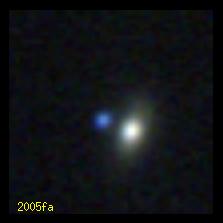 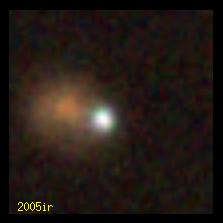 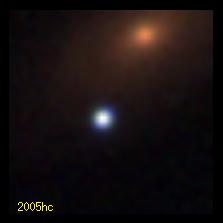 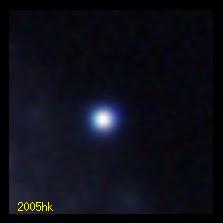 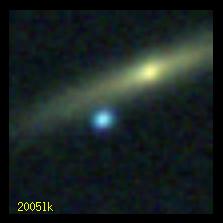 500+ spec confirmed SNe Ia + 87 conf. core collapse plus >1000 photometric Ia’s with host z’s
Spectroscopic Target Selection
2 Epochs


SN Ia Fit





SN Ibc Fit





SN II Fit
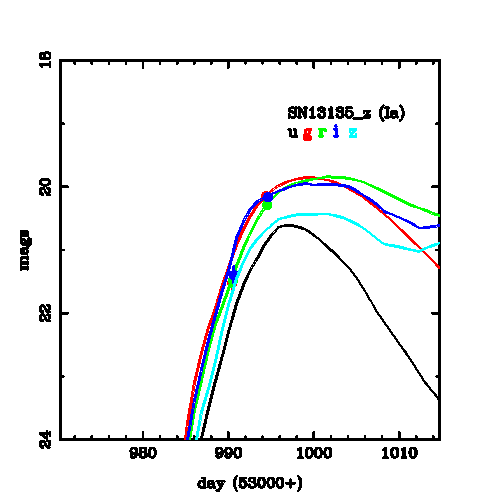 Sako etal 2008
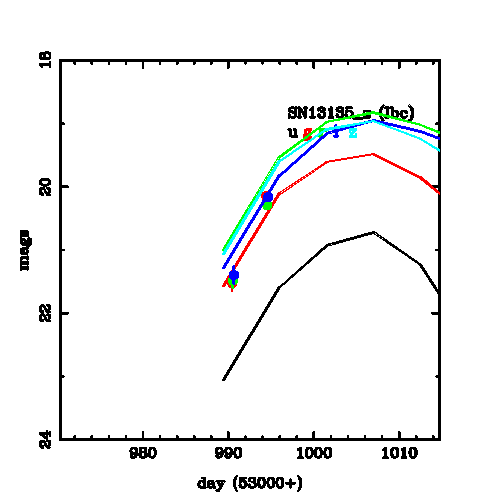 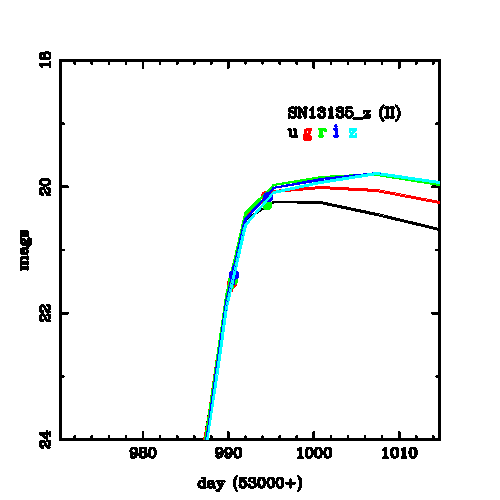 [Speaker Notes: Talk by Masao
Poster by Ben

chi2 high because there is no model uncertianty
and no zpt (systematic) contribution to data pts]
Spectroscopic Target Selection
2 Epochs


SN Ia Fit





SN Ibc Fit





SN II Fit
31 Epochs


SN Ia Fit





SN Ibc Fit





SN II Fit
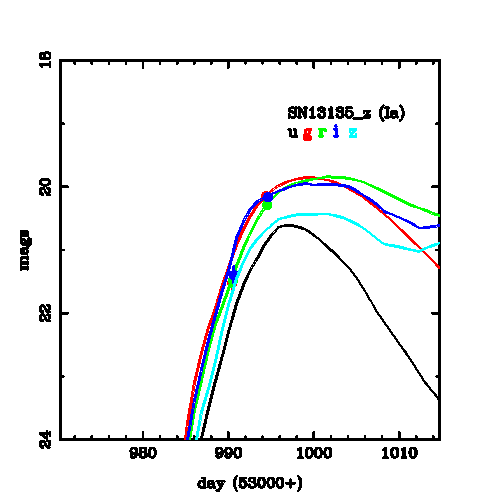 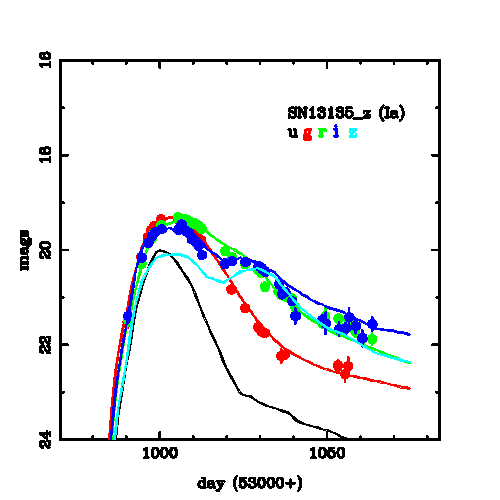 Fit with 
template 
library

Classification
>90%
accurate after 
2-3 epochs

Redshifts 
5-10% 
accurate

Sako etal 2008
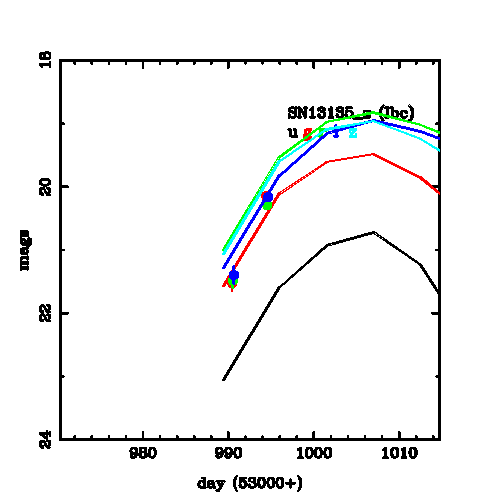 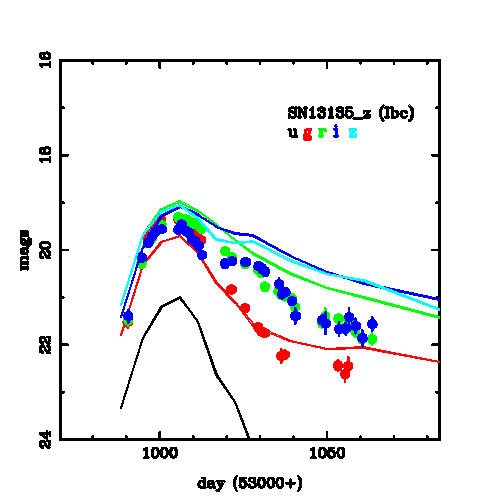 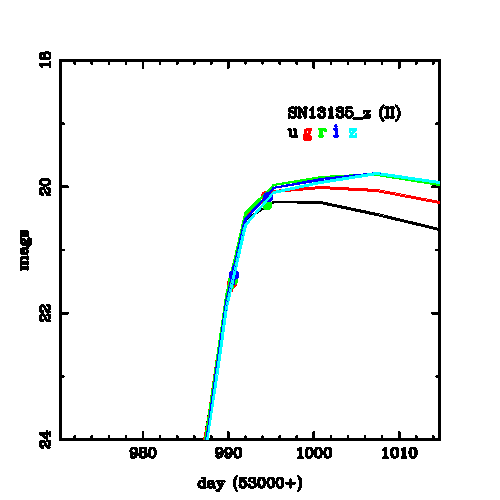 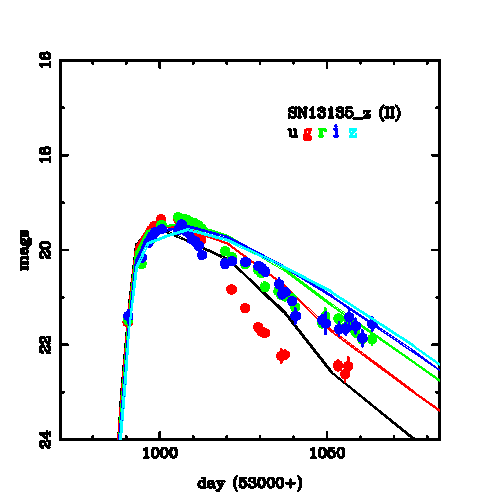 [Speaker Notes: Talk by Masao
Poster by Ben

chi2 high because there is no model uncertianty
and no zpt (systematic) contribution to data pts]
SN and Host Spectroscopy
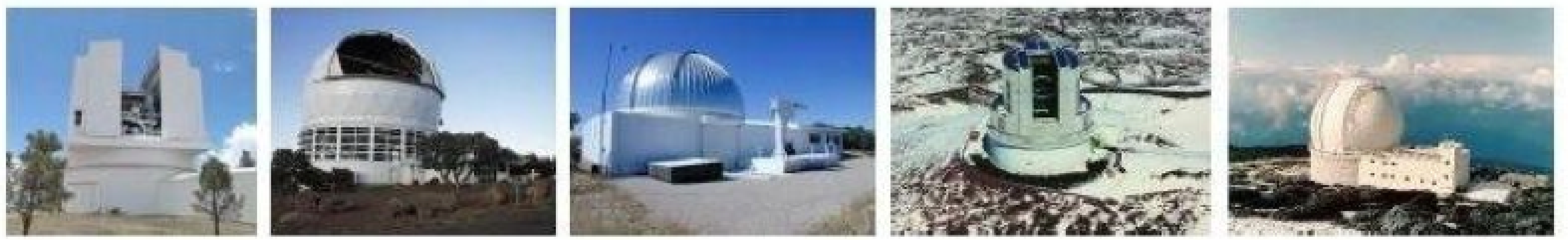 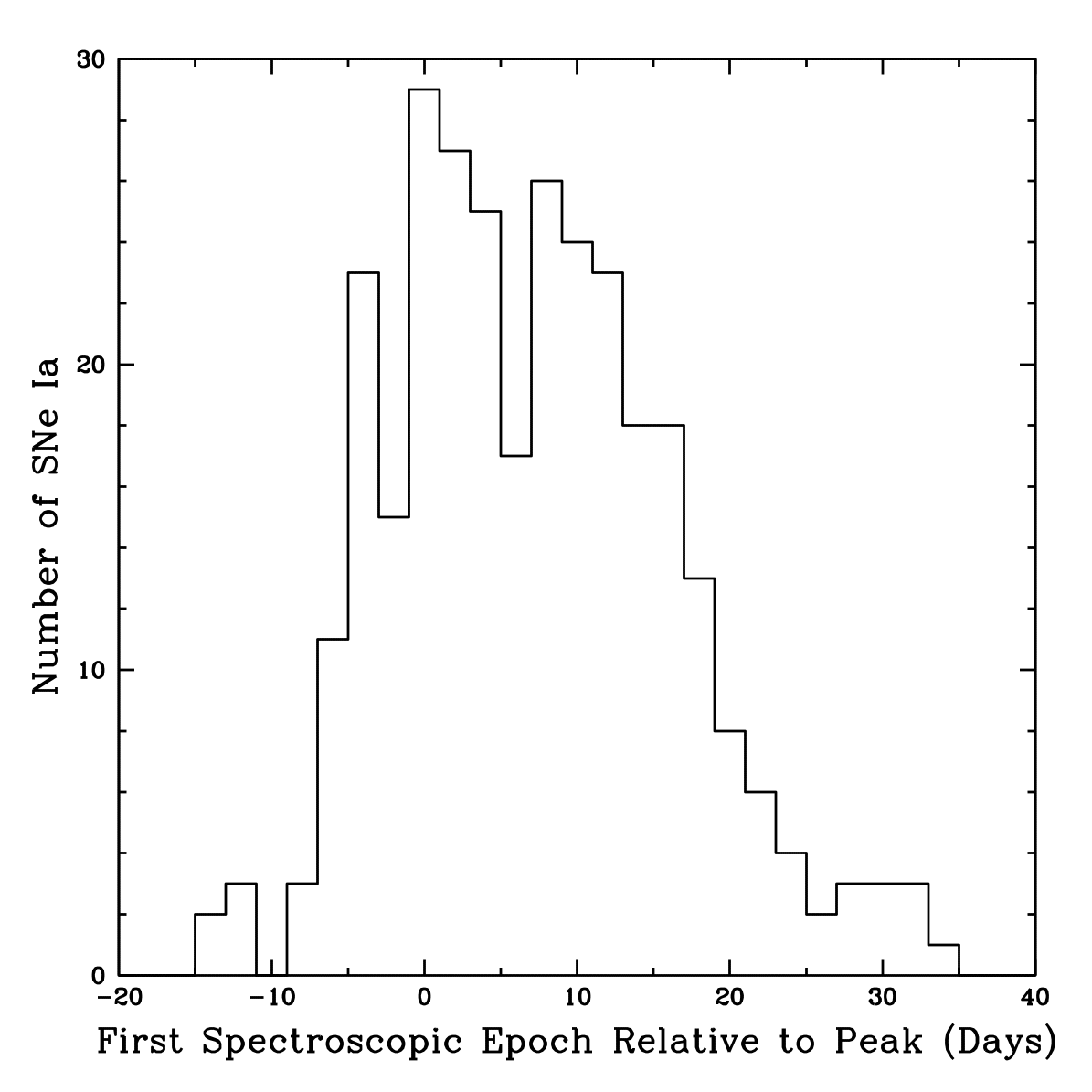 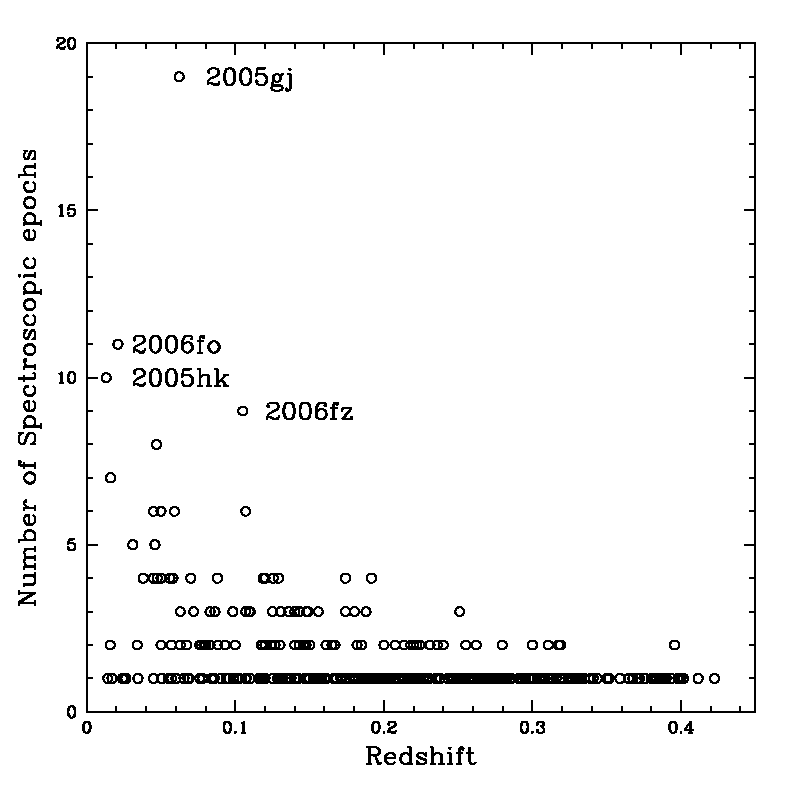 MDM 2.4m
NOT 2.6m
APO 3.5m
NTT 3.6m
KPNO 4m
WHT 4.2m
Subaru 8.2m
HET 9.2m
Keck 10m
Magellan 6.5m
TNG 3.5m
SALT 10m   SDSS 2.5m
2005+2006
Determine SN Type and Redshift
[Speaker Notes: Until we have photo-z for supernovae, need spec followup.]
Fitting SN Ia Light Curves
Multi-color Light Curve Shape (MLCS2k2)
                     Riess, etal 96, 98; Jha, etal 2007

SALT-II
                     Guy, etal 05,08
25
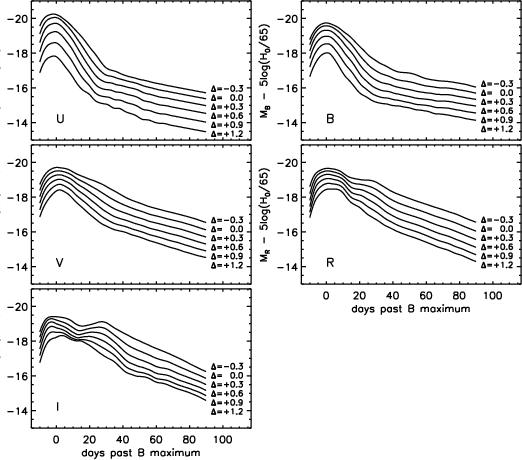 MLCS2k2 
Light-curve 
Templates
in rest-frame j=UBVRI;
built from ~100 
well-observed, nearby SNe Ia
∆ <0: bright, broad
∆ >0:  faint, narrow,  
           redder
time-dependent model “vectors”
trained on Low-z SNe
observed
passband
fit parameters
Time of maximum     distance modulus         host gal extinction    stretch/decline rate
Host Galaxy Dust Extinction
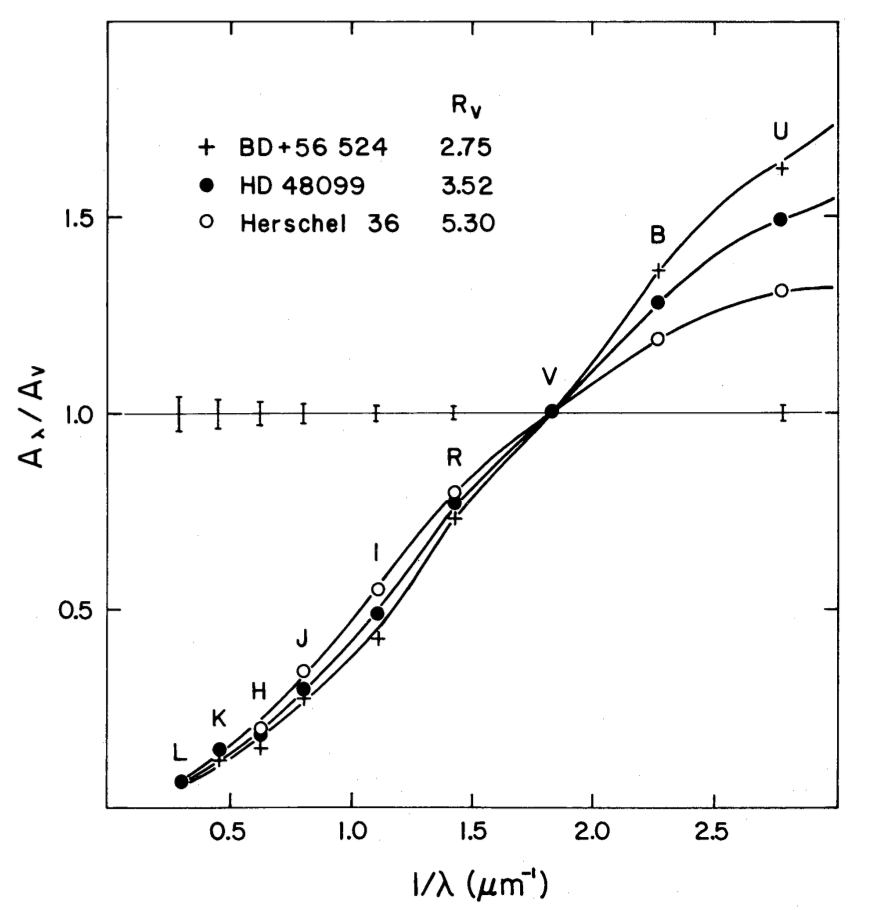 Extinction:




Empirical Model for wavelength dependence:




MLCS: AV is a fit parameter, but RV is usually fixed to a global value (sharp prior) since it’s usually  not well determined SN by SN
27
Cardelli etal 89 (CCM)
Host Galaxy Dust Extinction
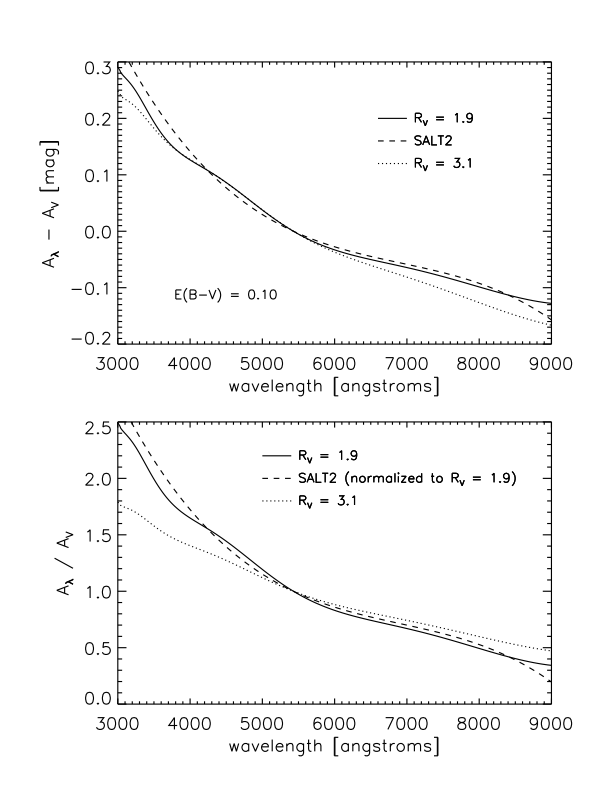 Historically, MLCS used Milky Way average of RV=3.1

Growing evidence that this doesn’t represent SN host galaxy population well
Milky Way avg.
Jha
28
Extract RV by matching colors of SDSS SNe to MLCS simulations
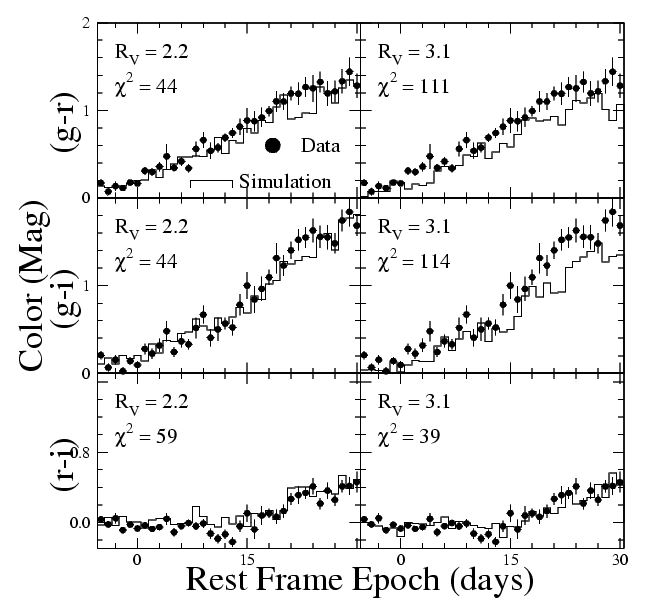 Use nearly complete (spectroscopic + photometric) sample
MLCS previously used Milky Way avg RV=3.1
Lower RV more consistent with SALT color law and other recent SN RV estimates
D. Cinabro
Carnegie Supernova Project: Low-z
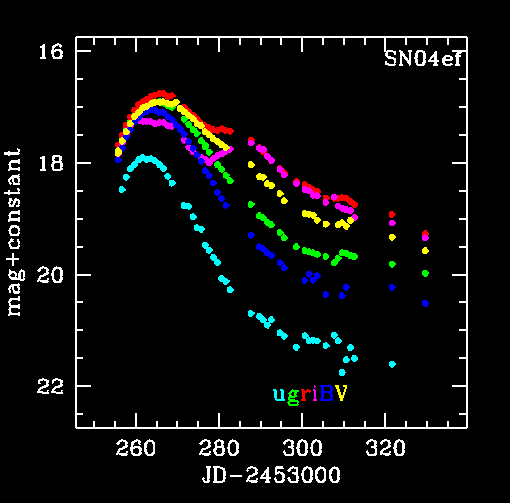 CSP is a follow-up project
Goal:  optical/NIR light-curves and spectro-photometry for
> 100 nearby SNIa
> 100 SNII
> 20 SNIbc
Filter set:  BV + u’g’r’i’ + YJHK
Understand SN physics
Use as standard candles.
Calibrate distant SN Ia sample
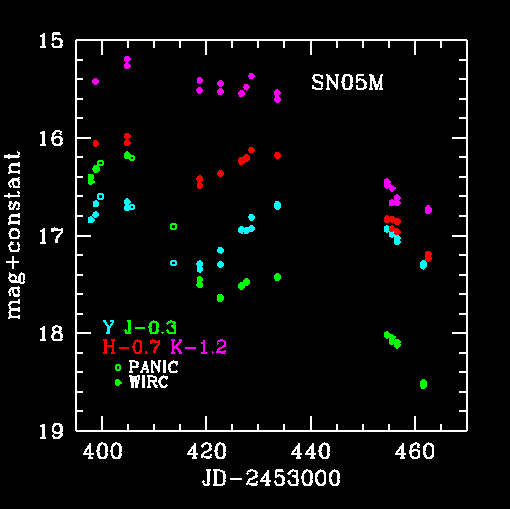 [Speaker Notes: The low-z campaign is focused on getting high-quality, densely sampled light-curves in both the optical and NIR.]
CSP Low-z Light Curves
Folatelli, et al. 2009
Contreras, et al. 2009: 35 optical light curves (25 with NIR)
Varying Reddening Law?
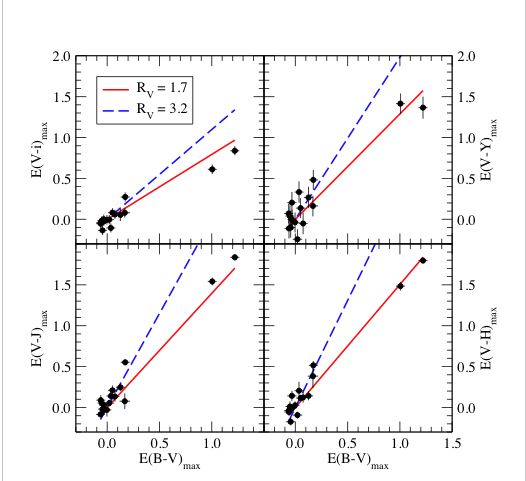 2005A
2006X
Folatelli et al. (2009)
[Speaker Notes: By comparing pairs of colors (or extinctions), we can try to emprically determine the reddening law, without needing to know the distances.  There appears to be a dichotomy:  when using moderately reddened objects (E(B-V) < 0.5), the reddening law comes out to Rv = 3.2, which is consistent with typical Milky-way reddening.  However, we have two very reddened objects (E(B-V) > 1) that prefer a smaller reddening law (Rv = 1.7).  Even more puzzling:  if we solve for Rv by minimizing scatter in the Hubble diagram (I.e., using distances), all the Sne are consistent with Rv = 1.7.]
Local Dust?
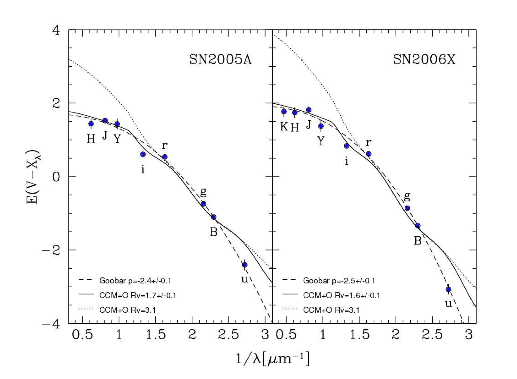 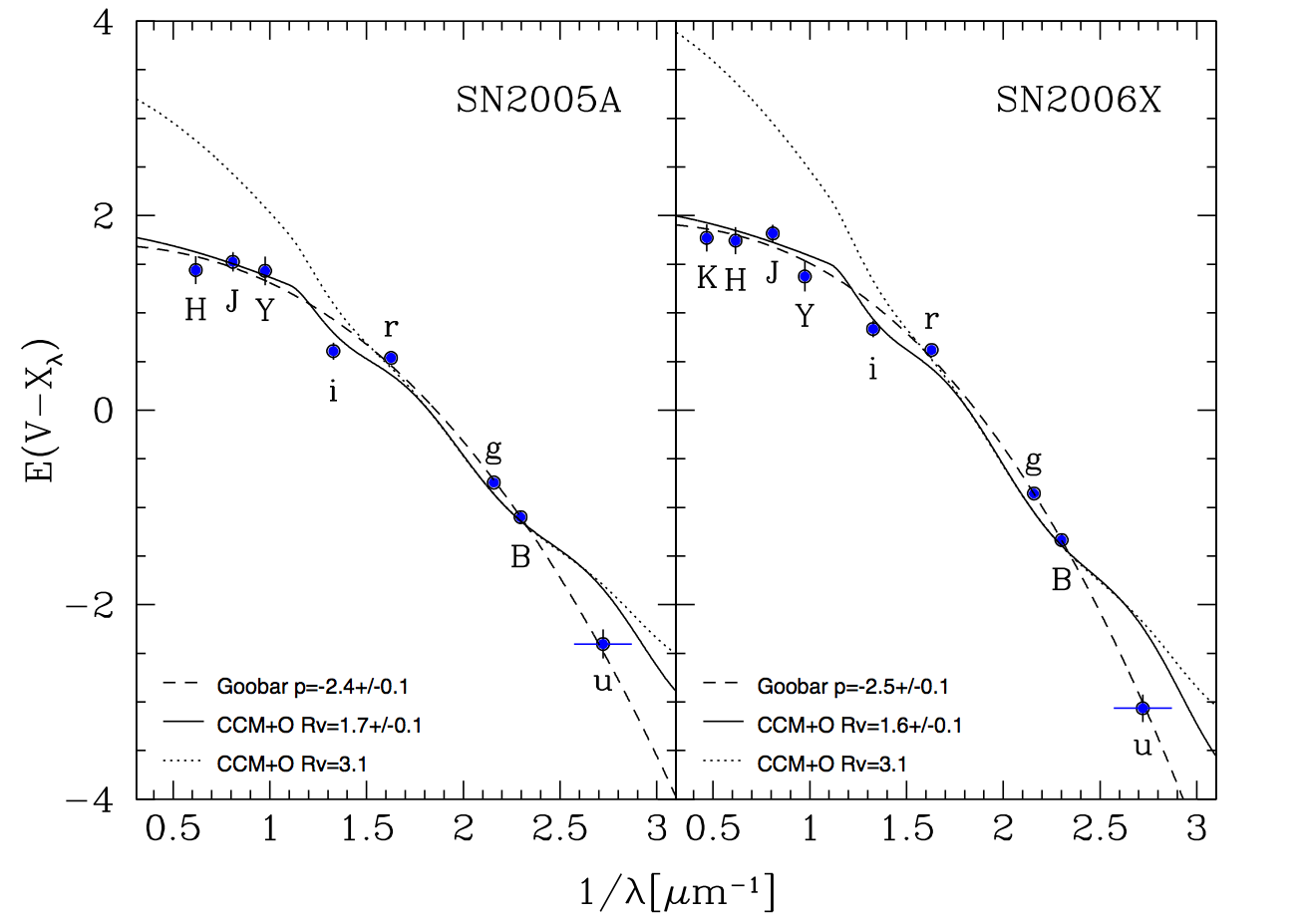 Goobar (2008): higher density of dust grains in a shell surrounding the SN: multiple scattering steepens effective dust law
(also Wang)
Two Highly Reddened SNe
Folatelli et al. (2009)
[Speaker Notes: One possible explanation for the low Rv in the highest reddened objects is that the dust is not inter-stellar, but local to the SN.  In the plots above, E(B-X) is plotted as a function of wavelength).  ISM dust with Rv=3.1 fails to fit all but E(V-r) and E(V-g).  Rv=1.7 does a better job, but fails to expain E(V-u).  A rather simplistic model by Goobar (2008) consisting of a shell surrouding the SN produces very good fits to all the extinctions, including u-band.  However, this model fails to explain why minimizing the Hubble scatter leads to Rv = 1.7.]
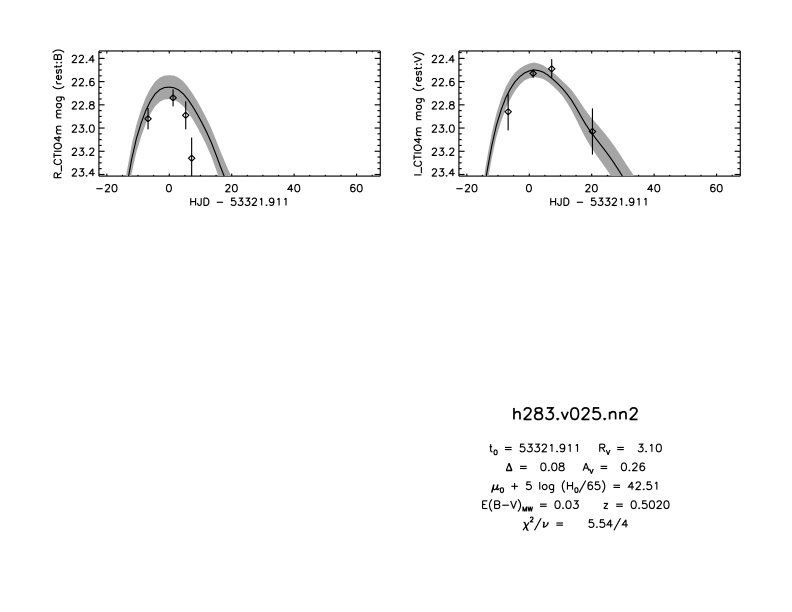 Show likelihood plots for MLCS
MLCS fit to one of the 
ESSENCE SNe
34
Marginalized PDFs
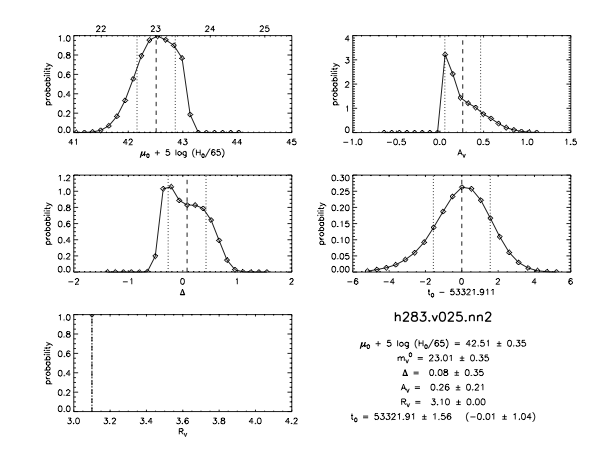 prior
35
μ distribution approximated by Gaussian for cosmology fit
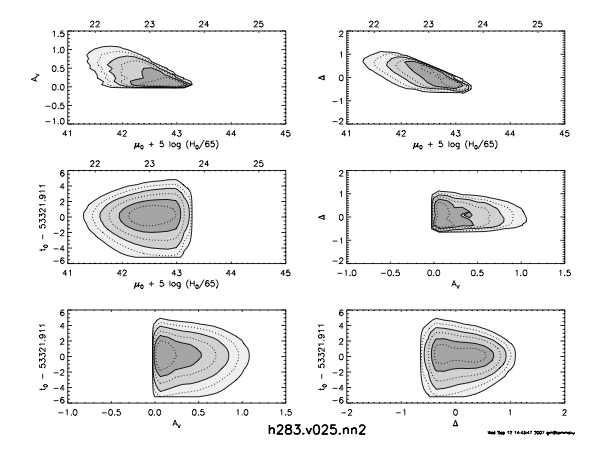 36
MLCS Likelihood Contours for this object
Guy et al
SALT-II Light-curve Fits
Fit each light curve using rest-frame spectral surfaces:



 Light curves fit individually, but distances only estimated globally:




Differences from MLCS: not trained just on low-redshift data; flat priors on model parameters; color variations not assumed only from dust. If dust, then RV+1. Find ~2.5 empirically.
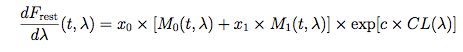 light-curve shape
color term
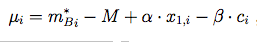 Global fit parameters, determined along with cosmological parameters by fit to Hubble diagram (so in principle you should not use SALT distance tables to test some other cosmological model)
37
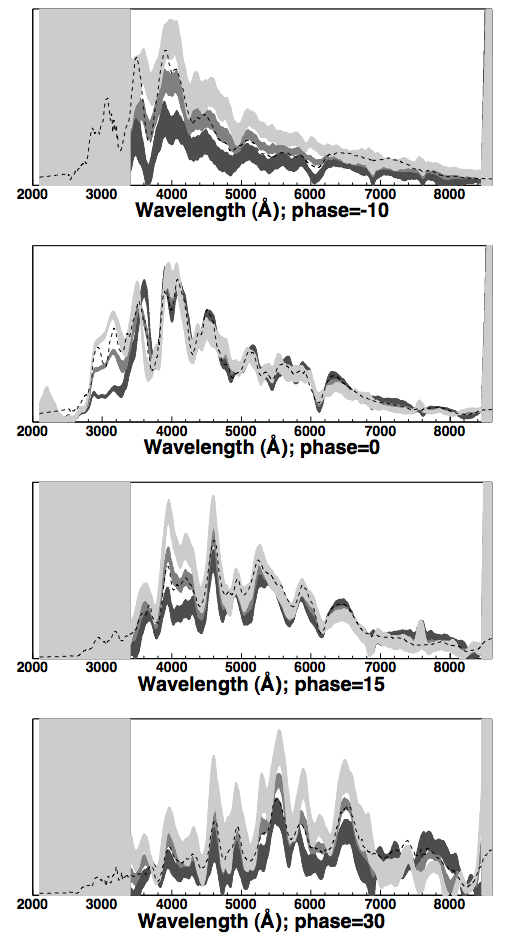 SALT-II 
templates 
for 
x1=-2,0,2
38
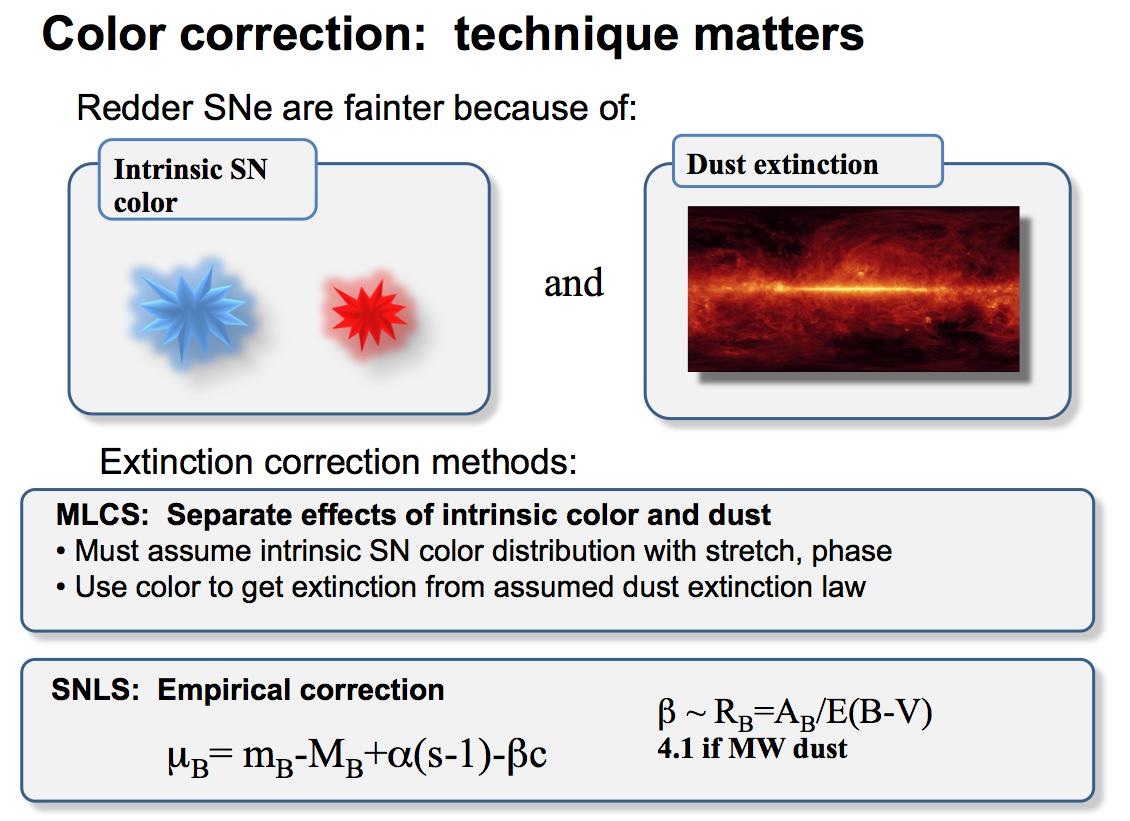 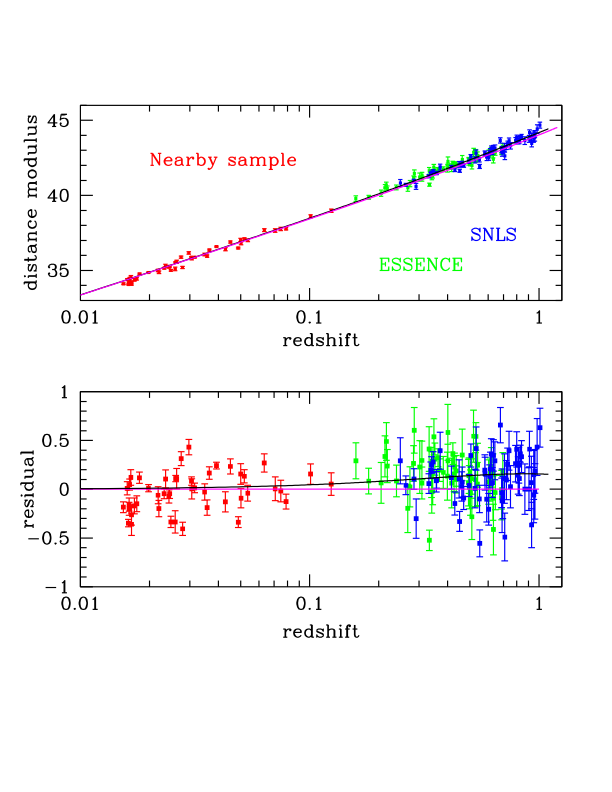 Hubble Diagram
~45 SNe Ia
~120 SNe
40
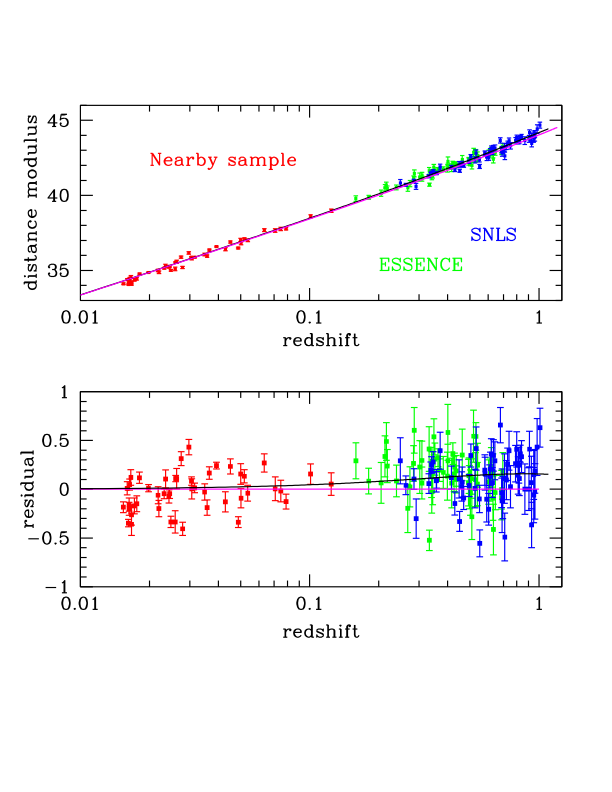 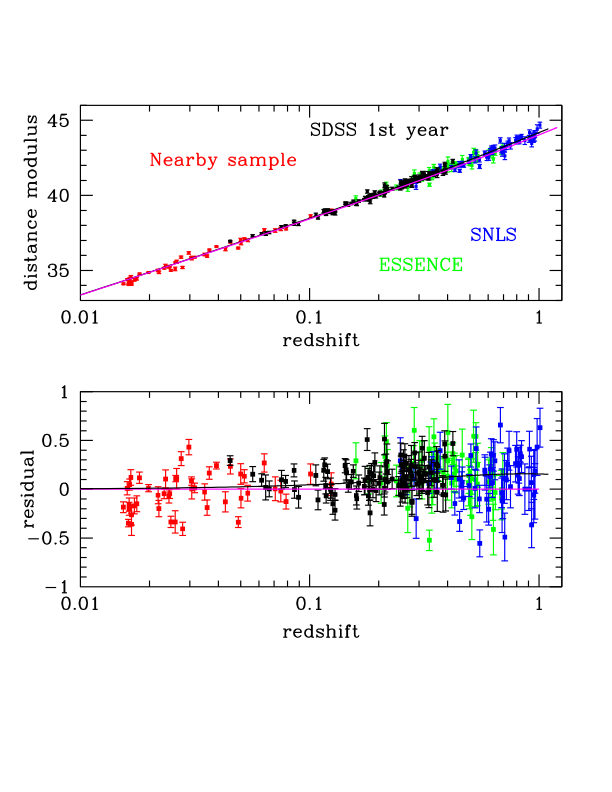 Hubble Diagram
with SDSS SNe

103 SNe Ia from first season that pass stringent light-curve quality cuts



Kessler etal (2009)
Lampeitl etal (2009)
Sollerman etal (2009)
~45 SNe Ia
~120 SNe
41
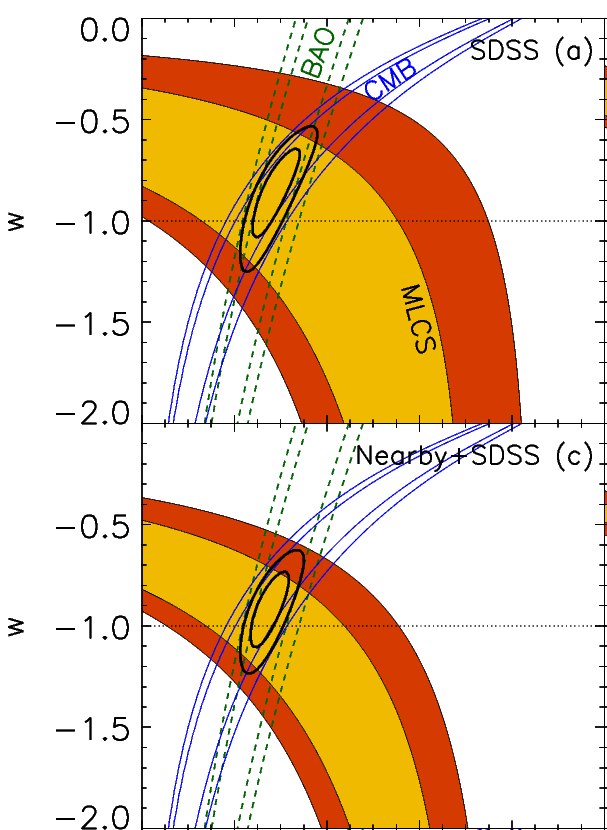 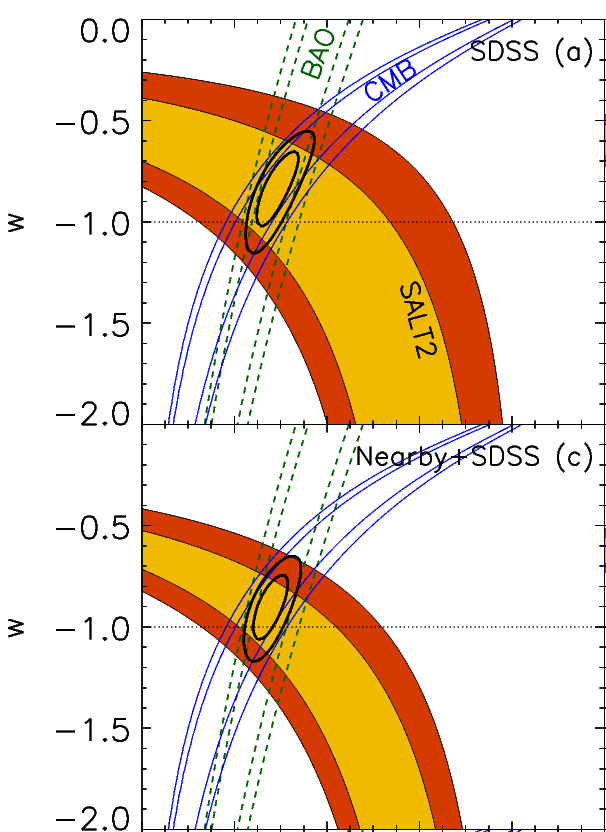 MLCS
SALT
SDSS only:




Nearby+SDSS:
MLCS
SALT
42
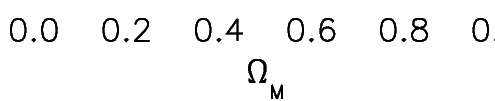 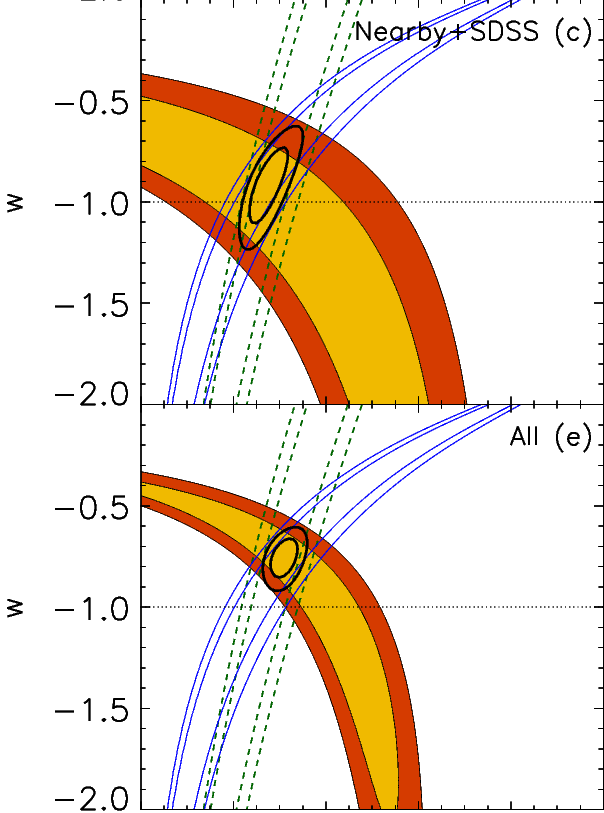 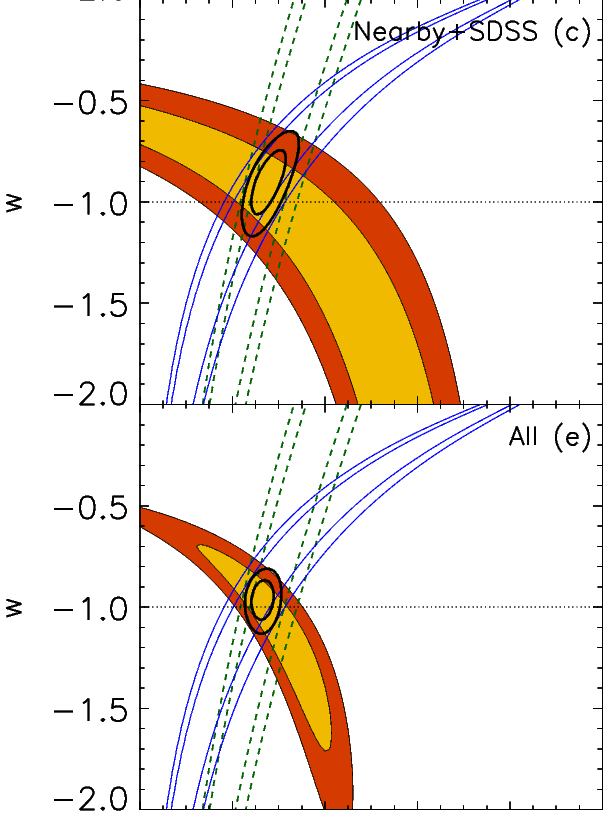 MLCS
SALT
Nearby+SDSS:




Nearby+SDSS+SNLS+ESSENCE+HST:
MLCS
SALT
43
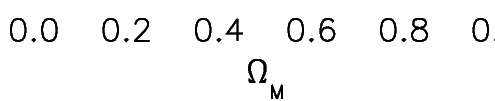 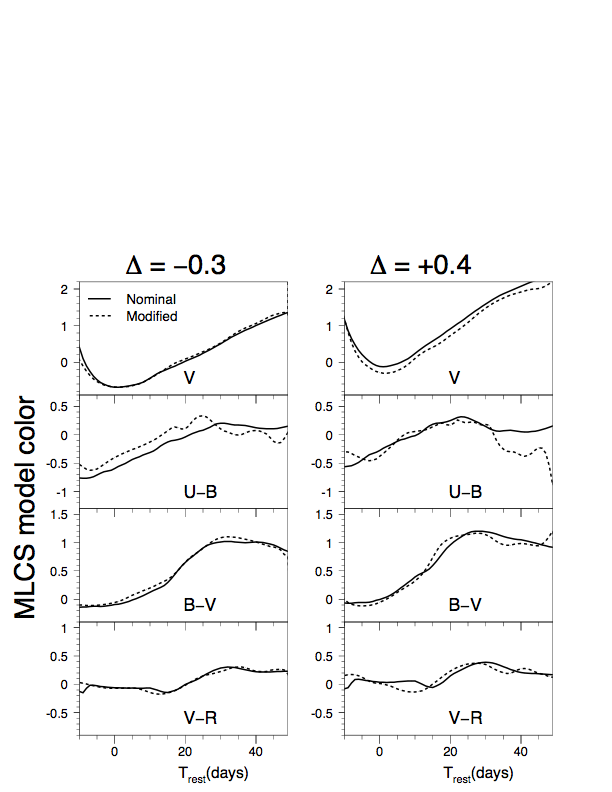 SALT vs MLCS template light curves
MLCS
“SALT”
Diagnosis:

Large difference in Light-curve model in U-band

Use of prior on extinction in MLCS
44
A Tale of Two Fitters
MLCS:
 U-band model trained only on low-redshift (observer-frame) U-band data (calibration, atmospheric variations)
 Assumes all excess color due to dust extinction (some of it must be); dust prior dominates at high-redshift

SALT:
 Global fit for color/dust parameter : minimizing Hubble-scatter can lead to bias
 Trend toward bluer colors at high-z: if allow (z), see strong trend with redshift

Retrain and refine the models with newer data
45
SALT Parameters vs. Redshift
46
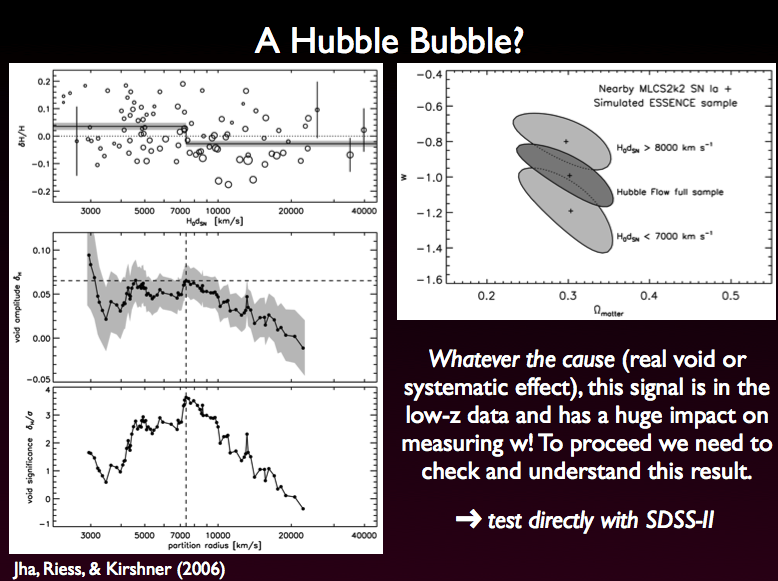 See also Conley et al 2007:
treatment of dust & SN colors
47
Vary minimum redshift
48
Correlations of SN Ia and Host-galaxy Properties
49
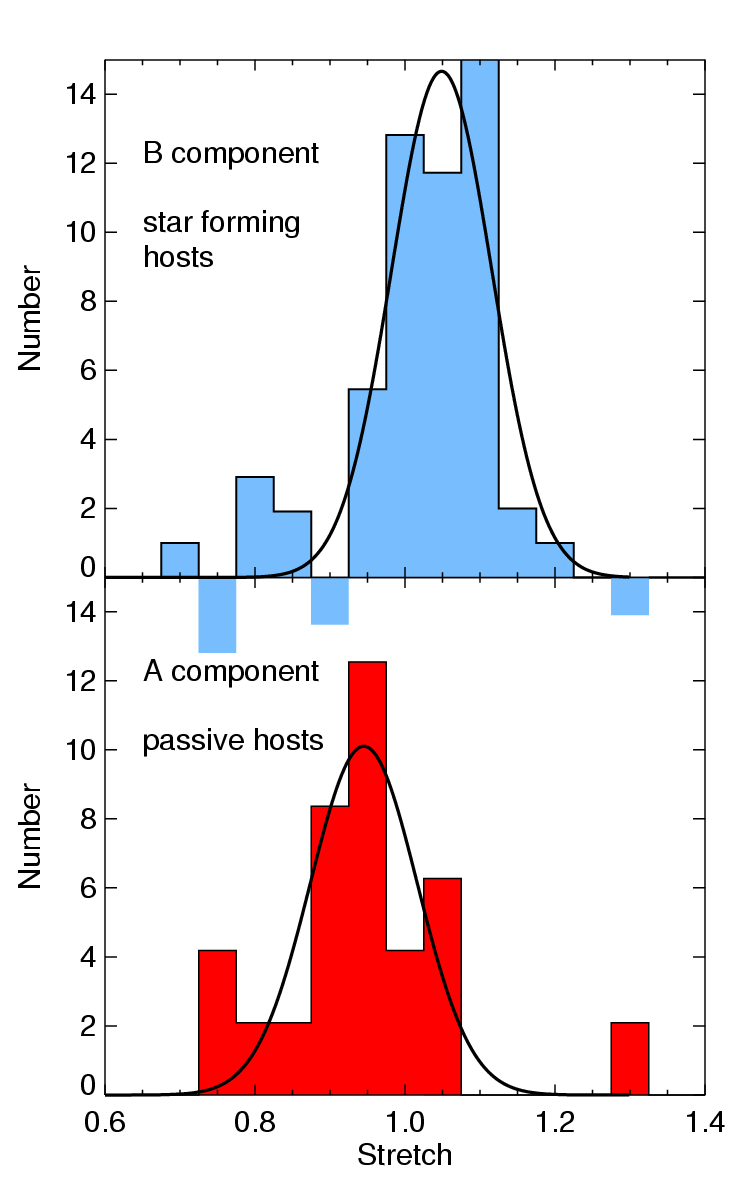 fainter   brighter
"Prompt"
"Delayed"
Host Population correlated with SN Ia Luminosity
Sullivan et al. 2006, Howell et al. 2007, Jha etal 2007
Prompt,
Star forming
Brighter
SNe
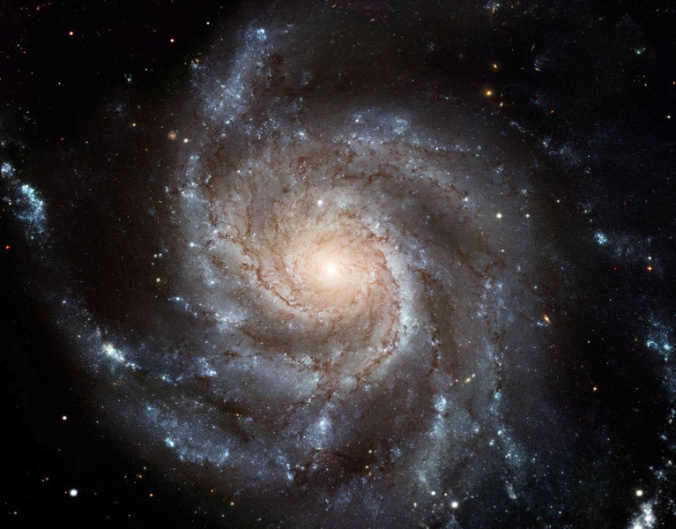 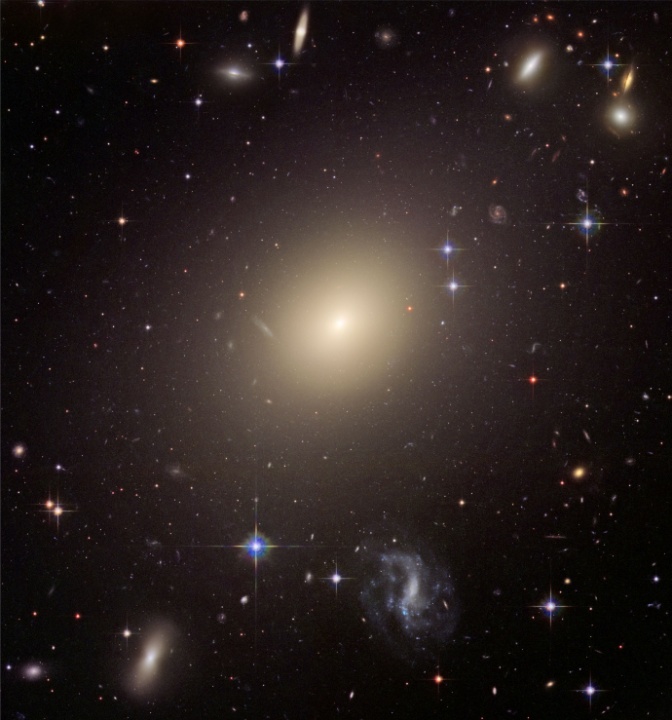 Delayed, 
Passive hosts
Fainter
SNe
Also brighter SNe in lower-stellar-mass hosts
SN Ia Luminosity correlates with Host Galaxy Type
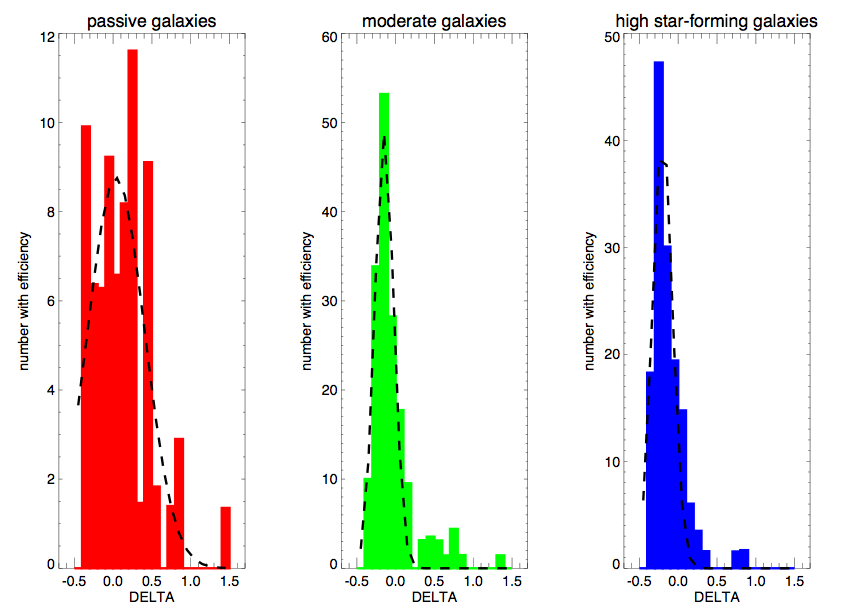 SDSS
Smith et al
Bright                        SN Luminosity/Decline Rate                         Faint
51
SN Ia Color doesn’t correlate strongly with Host Galaxy Type
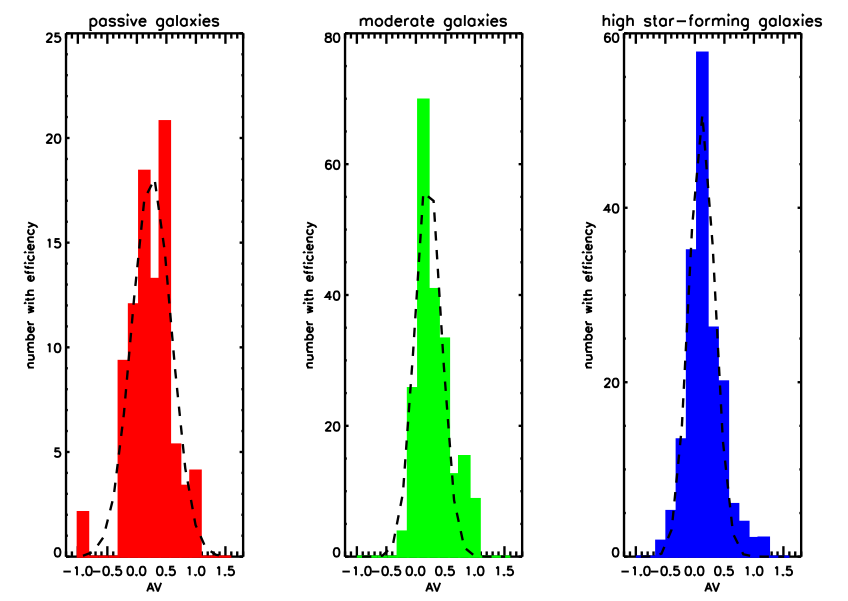 Why aren’t `spirals’ dustier than `ellipticals’?
Color/reddening
Smith et al
52
"Prompt" SNe follow declining cosmic star formation history (Hopkins & Beacom 2006), "Delayed" SNe follow growing stellar mass distribution
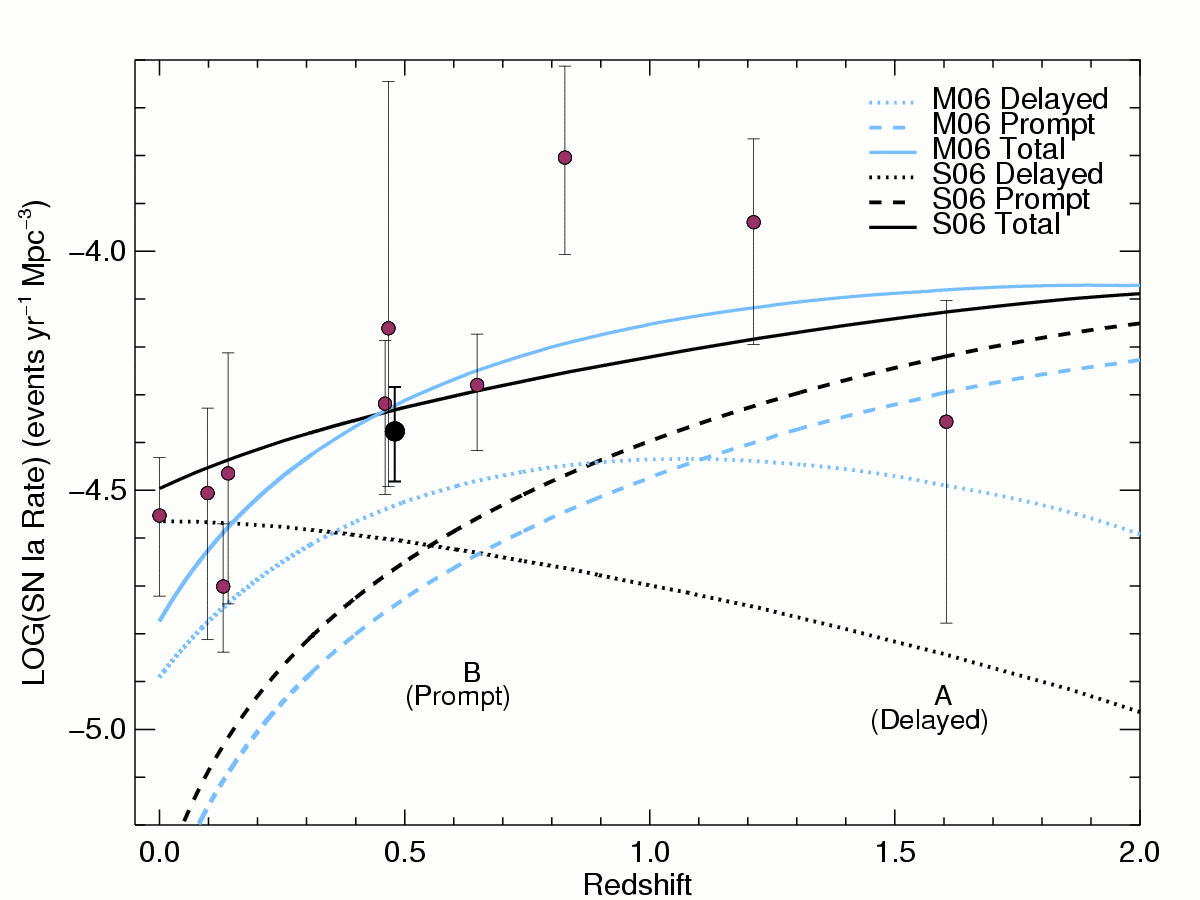 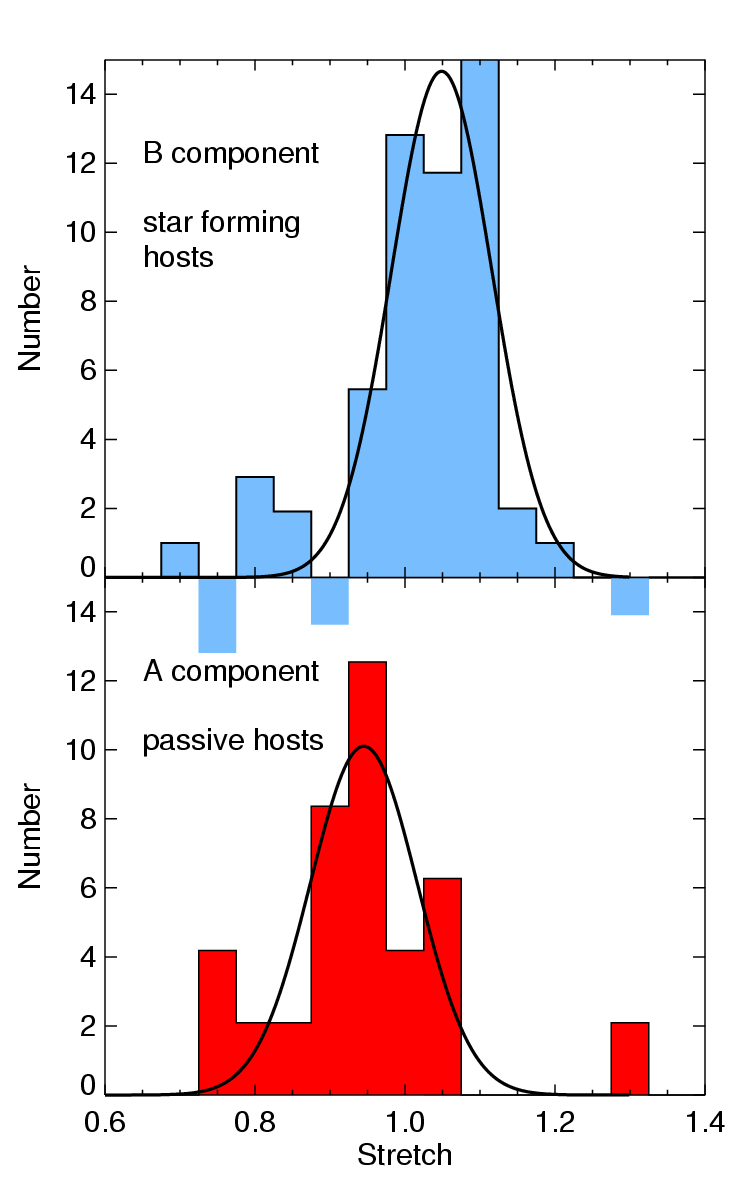 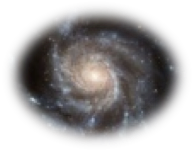 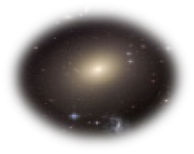 SN Rates vs. redshift
Sullivan et al. 2006, Howell et al. 2007
Predict relative contribution from each component vs. redshift
SN population drift vs. z
Howell et al. 2007
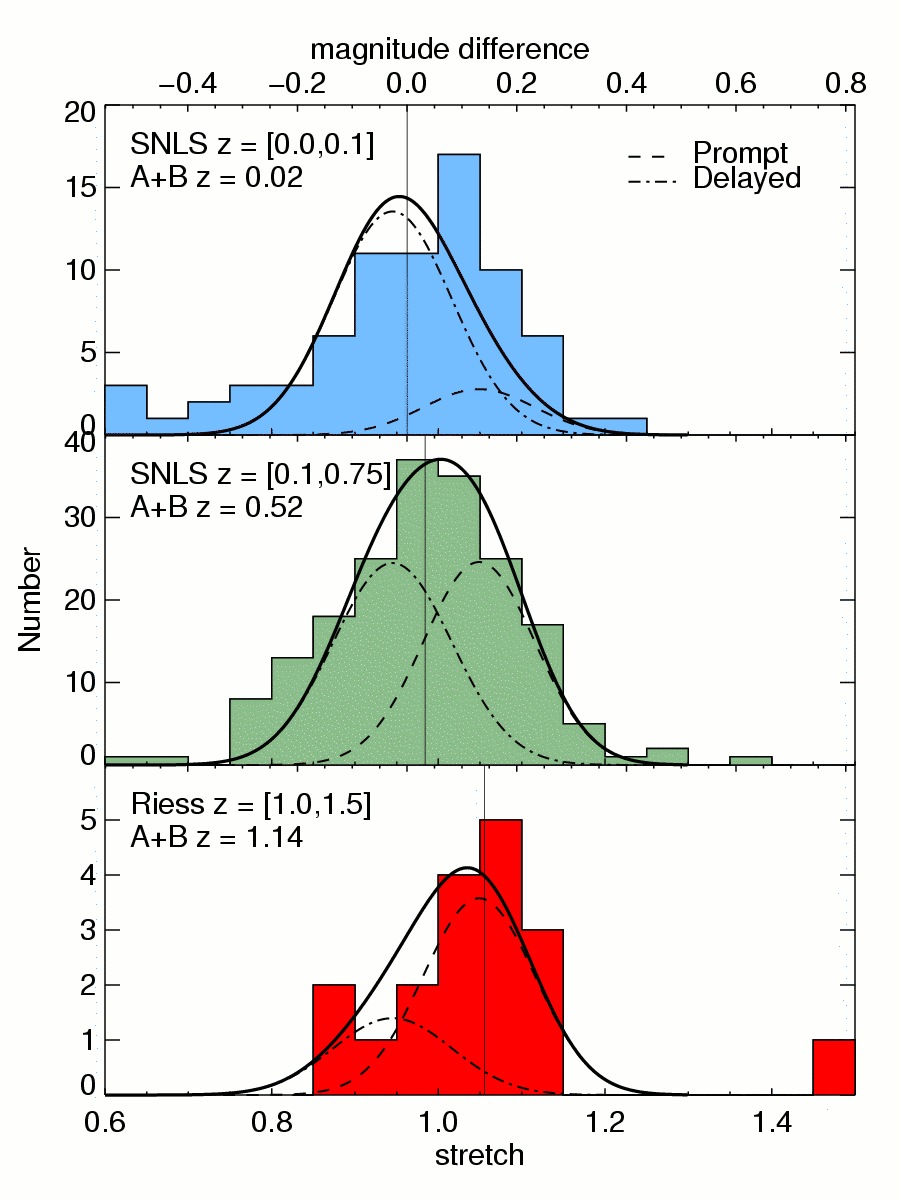 Histograms:  data
Gaussians:  prediction from rates
Conclusion:  Average stretch, and thus average observed brightness of SNe Ia evolves with redshift.

Average SN Ia was 12% brighter at z > 1.

However, if stretch correction works, this population evolution should not affect cosmology
Hubble Residuals vs. Host Galaxy Specific Star Formation Rate
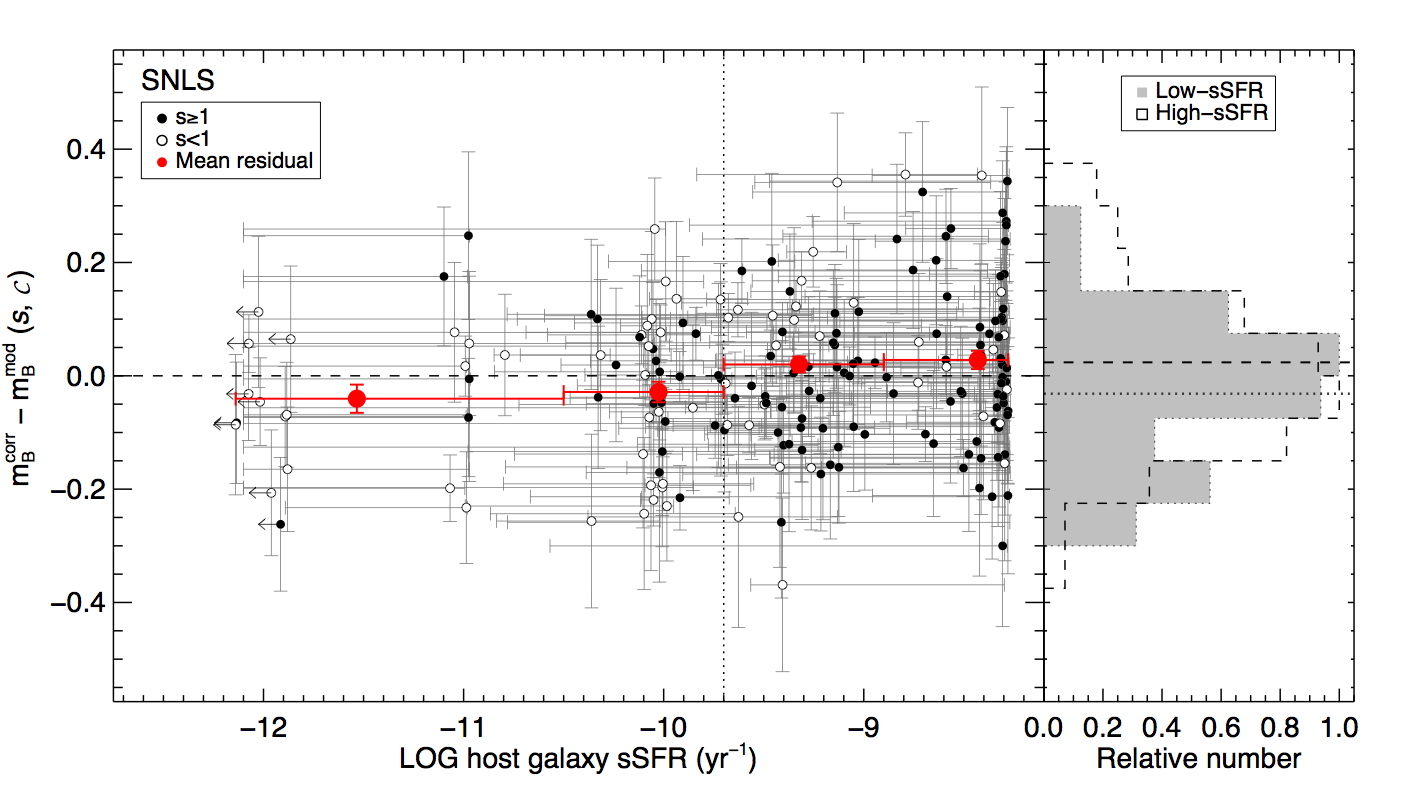 Events of same light-curve shape and color are ~0.08 mag brighter (after LCS correction) on avg. in galaxies with low star-formation rate (or high stellar mass): opposite to pre-correction trend                                                              Sullivan etal 10
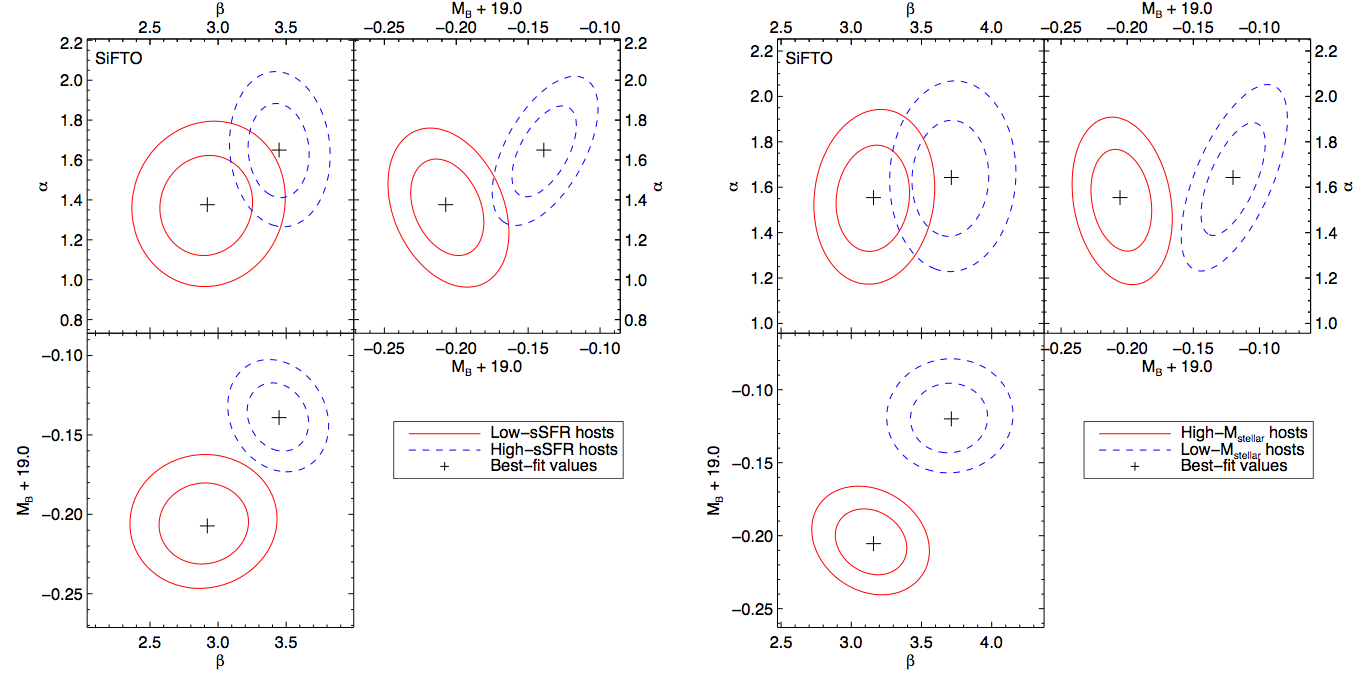 Events of same light-curve shape and color are ~0.08 mag brighter (after LCS correction) on avg. in galaxies with low star-formation rate (or high stellar mass): opposite to pre-correction trend: metallicity effect?                                  Sullivan etal 10

Fit cosmology with 2 populations of MB: shifts w by~0.04-0.08 with BAO prior
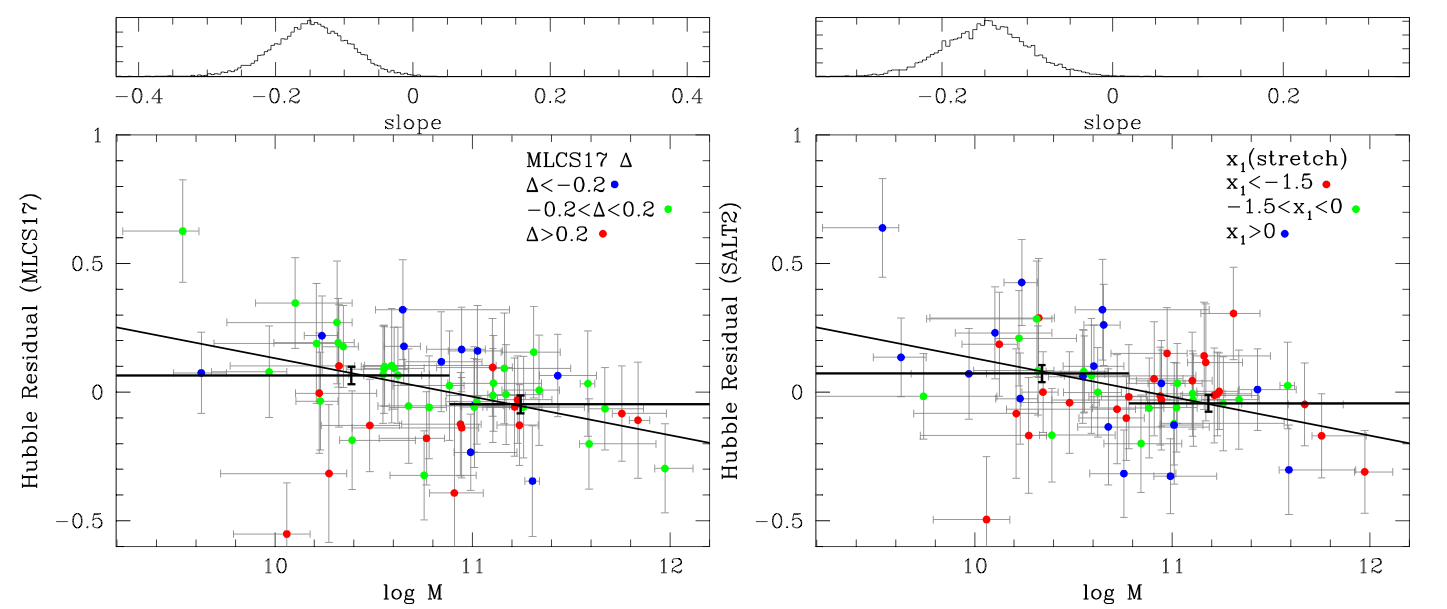 Same trend seen in low-redshift SN Ia sample               Kelly etal 09
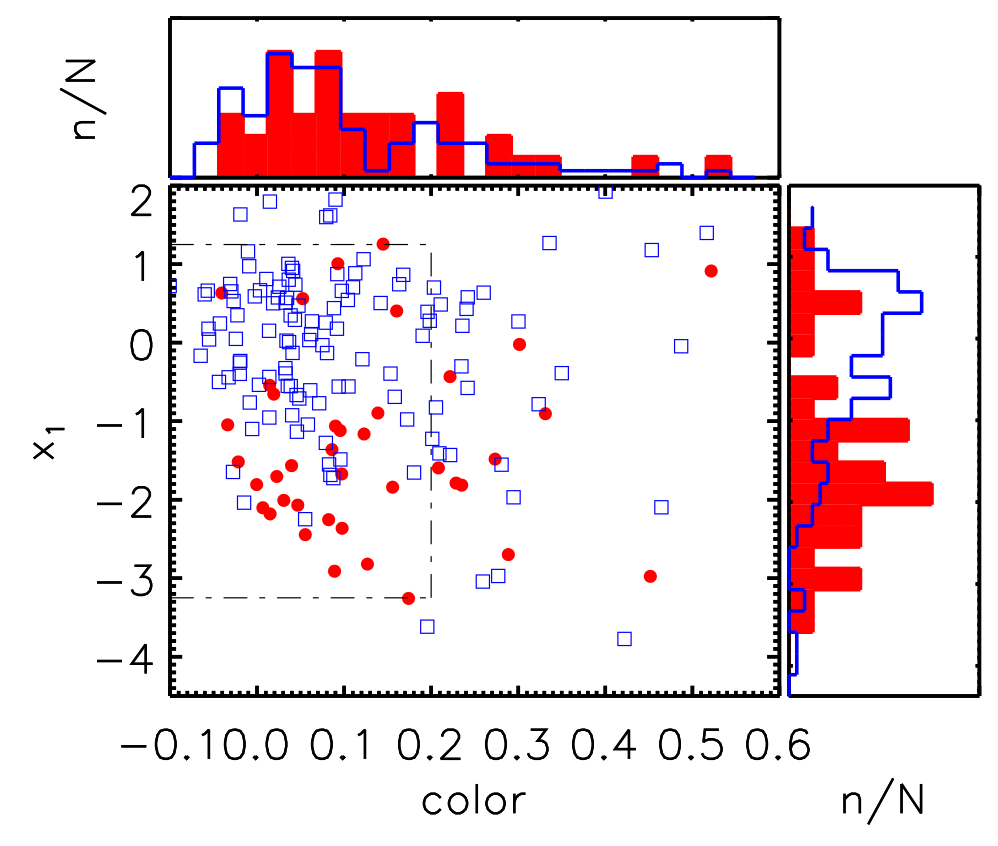 SDSS SN

Lampeitl etal 10
SFR
Passive
blue
red
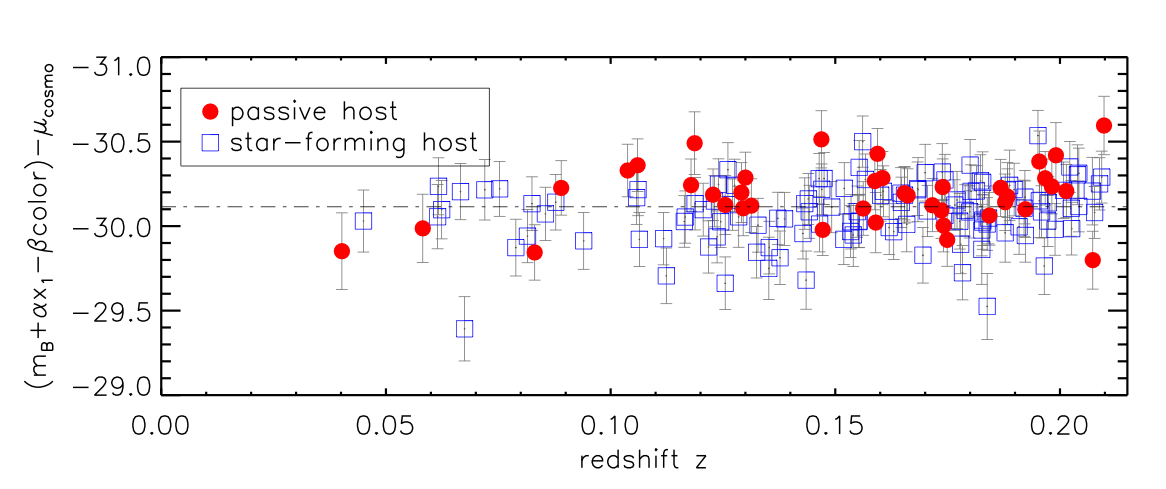 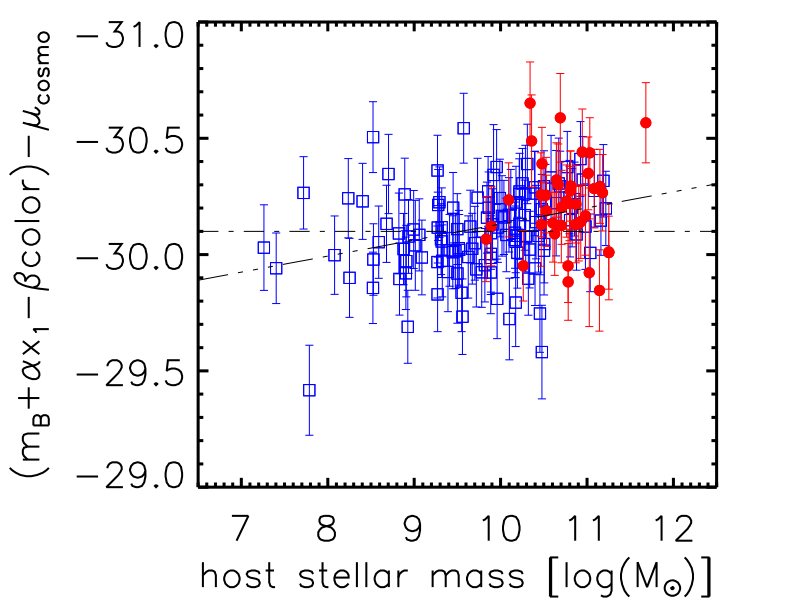 SDSS SN


Lampeitl etal 10
Systematic Errors (and Controls)
Dust and SN color variation (multi-λ, NIR, high S/N)
U-band model discrepancy (retrain with better rest-frame U-band data, e.g., from SDSS SN g-band)
Minimum redshift effect (model coherent flows; larger, better, low-redshift samples)
Selection effects (artificial SNe, Monte Carlo simulations)
Population evolution (SN properties vs host environment)
Photometric calibration (system response calibration & cross-calibration of systems)
Sample purity (spectroscopy at least for subsample)
All (subdivide large samples to cross-check)
60
The Future is (Mostly) Photometric
Pan-STARRS, Dark Energy Survey, LSST: thousands to tens of thousands of multi-band light curves to z~1
Limited spectroscopic resources for follow-up, replace spectroscopic with photometric SN classification
Very large samples will enable subdivision to study correlations and control systematics
Photometric-redshift precision at high-z does not critically impact DE constraints but degrades (SN-type) sample purity
SN spectroscopic subsamples (both Ia and non-Ia) required to quantify purity and define SN Ia color selection. SDSS SN test of photometric classifier: ~92% complete, 5% impurity (M. Sako)
61
DES SN Simulated Light Curves
62
See Bernstein etal draft DES SN paper on the class website (do not circulate)
DES + VISTA VIDEO NIR
63
DES simulation: 
~3000 well-measured 
SNe Ia with 
<z>~0.6
DES will obtain host spectroscopic redshifts (improves typing); photo-z cosmology more relevant for LSST
64
Supernova Photo-z’s
Include redshift as a light-curve fit parameter
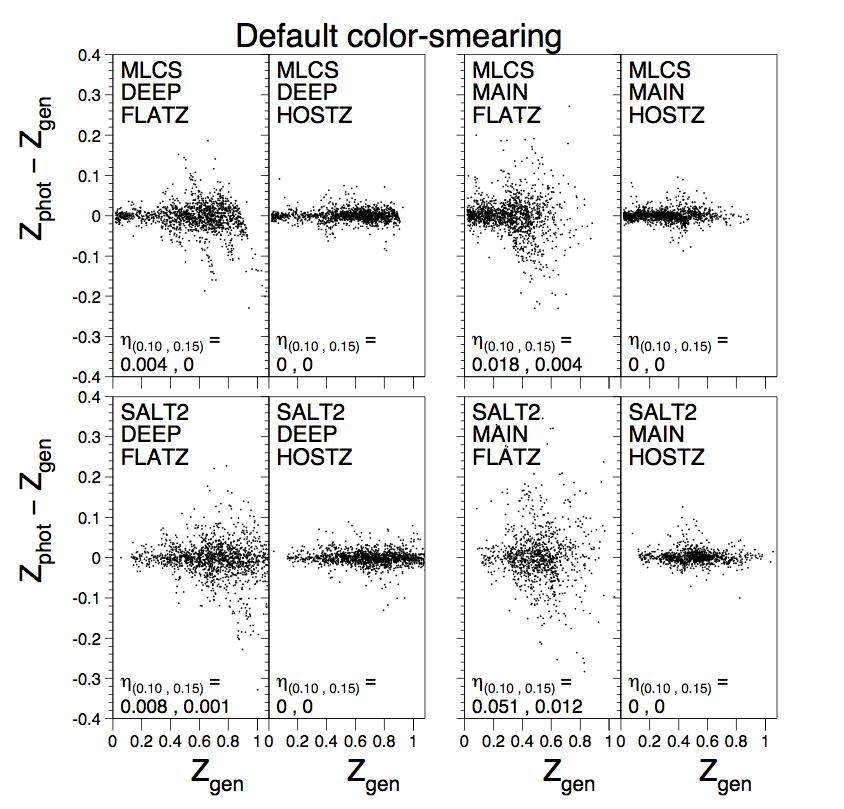 LSST Simulation
Kessler, et al 2010
65
Development of Photometric SN Classification Techniques
Blind SN Classification Challenge:

Simulated DES light curves of different 
SN types

Host photo-z’s

Spectroscopically confirmed subsample 
for training

Cuts: purity vs completeness


Kessler etal 10
66
Cosmology for Photometric SN samples
Cosmology fits generalized to include 
probability that a given event is a SN Ia, 
based on some photometric classification technique. 

Will improve results from current SN surveys by including their larger photometric SN Ia datasets

Will be necessary for future surveys, for which spectroscopic classification will be available for only a small fraction of events

Places a premium on characterizing non-Ia populations

Hlozek etal 2010
67